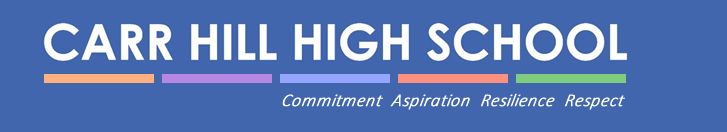 Thanks for Joining Us
Welcome from the Deputy Headteacher
Homework and Progress
Initial Testing
Success in English
Success in Mathematics
Success in Science
Behaviour for Learning
Teaching and Learning
All information from this presentation will be available on the website from 1pm tomorrow.
In Pursuit of Excellence                Proud to Belong
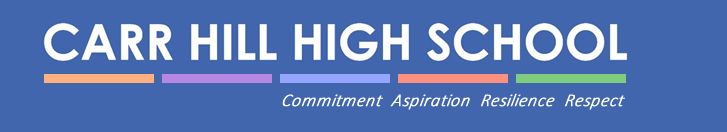 Praise and rewards
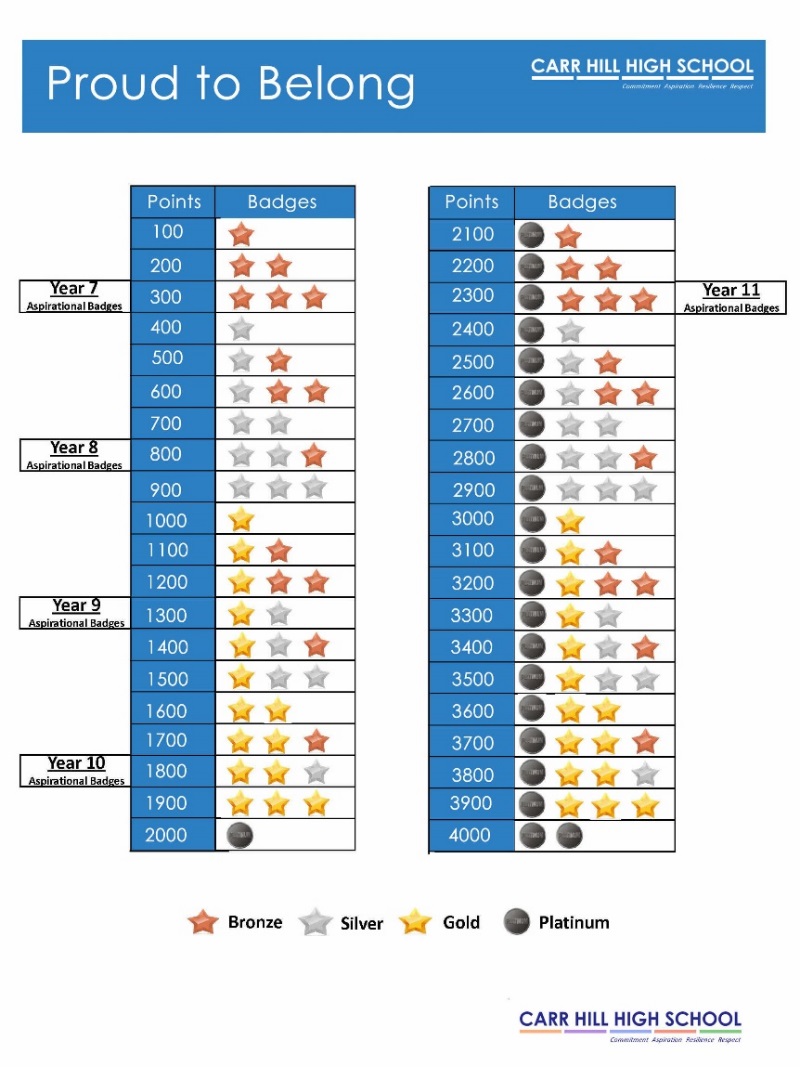 Merits - these are issued on a daily basis to recognise achievement across the school 
On a weekly basis, mentors will recognise and praise achievement as part of mentor time. 
Pastoral Leaders will recognise and praise achievement as part of weekly assemblies. 
On a half termly basis student merits will be counted and recognised through Celebration Assemblies
Faculty rewards – positive text messages, praise post cards, telephone calls, verbal praise
6 ‘P’ Card, which reflects our code of conduct and recognises achievement and behaviour out of the classroom .
In Pursuit of Excellence                Proud to Belong
[Speaker Notes: It is vital we celebrate, at every opportunity, the successes, progress and improvements of our students both within and out of the classroom.  
We use the following rewards
 
Merits - these are issued on a daily basis to recognise achievement across the school and are recorded on SIMs.
On a weekly basis, mentors will recognise and praise achievement as part of mentor time. Pastoral Leaders will recognise and praise achievement as part of weekly assemblies. 
On a half termly basis student merits will be counted and recognised through Celebration Assemblies
Badges in recognition of annual merit totals 
Faculty rewards – positive text messages, praise post cards, telephone calls, verbal praise
6 ‘P’ Card, which reflects our code of conduct and recognises achievement and behaviour out of the classroom . (Replaces current conduct card and proud to belong card). 
6 P Card – Achievement and conduct out of the class
Each student begins each half term with 10 merits recorded on their ‘P Card’. At the end of a half term these merits will be transferred a students behaviour record and will count towards yearly totals.

Merits can be earned by getting  involved in activities, and by enhancing the life of the school.

Merits can lost for failing to adhere to our code of conduct outside of the classroom. 

There is an expectation that all students will have their card on their person at all times. Failure will result in a Pastoral Detention]
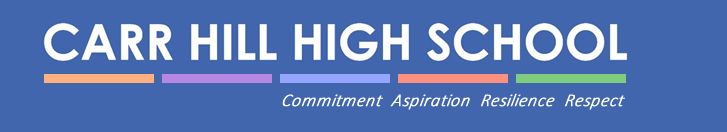 Behaviour for Learning
To help everyone in all classes to do well,
everyone at Carr Hill agrees to:
Always be PRESENT, don’t miss out
Always be PUNCTUAL, every minute counts
Always be POSITIVE, always give 100%
Always be POLITE, treat others with respect and as you would want to be treated
Always be PROUD of yourself, your uniform, your year group and your school
Always be PREPARED to listen, to cooperate and to learn
In Pursuit of Excellence                Proud to Belong
[Speaker Notes: It is vital we celebrate, at every opportunity, the successes, progress and improvements of our students both within and out of the classroom.  
We use the following rewards
 
Merits - these are issued on a daily basis to recognise achievement across the school and are recorded on SIMs.
On a weekly basis, mentors will recognise and praise achievement as part of mentor time. Pastoral Leaders will recognise and praise achievement as part of weekly assemblies. 
On a half termly basis student merits will be counted and recognised through Celebration Assemblies
Badges in recognition of annual merit totals 
Faculty rewards – positive text messages, praise post cards, telephone calls, verbal praise
6 ‘P’ Card, which reflects our code of conduct and recognises achievement and behaviour out of the classroom . (Replaces current conduct card and proud to belong card). 
6 P Card – Achievement and conduct out of the class
Each student begins each half term with 10 merits recorded on their ‘P Card’. At the end of a half term these merits will be transferred a students behaviour record and will count towards yearly totals.

Merits can be earned by getting  involved in activities, and by enhancing the life of the school.

Merits can lost for failing to adhere to our code of conduct outside of the classroom. 

There is an expectation that all students will have their card on their person at all times. Failure will result in a Pastoral Detention]
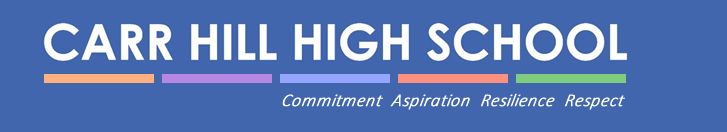 Whole School Conduct Levels
In Pursuit of Excellence                Proud to Belong
[Speaker Notes: It is vital we celebrate, at every opportunity, the successes, progress and improvements of our students both within and out of the classroom.  
We use the following rewards
 
Merits - these are issued on a daily basis to recognise achievement across the school and are recorded on SIMs.
On a weekly basis, mentors will recognise and praise achievement as part of mentor time. Pastoral Leaders will recognise and praise achievement as part of weekly assemblies. 
On a half termly basis student merits will be counted and recognised through Celebration Assemblies
Badges in recognition of annual merit totals 
Faculty rewards – positive text messages, praise post cards, telephone calls, verbal praise
6 ‘P’ Card, which reflects our code of conduct and recognises achievement and behaviour out of the classroom . (Replaces current conduct card and proud to belong card). 
6 P Card – Achievement and conduct out of the class
Each student begins each half term with 10 merits recorded on their ‘P Card’. At the end of a half term these merits will be transferred a students behaviour record and will count towards yearly totals.

Merits can be earned by getting  involved in activities, and by enhancing the life of the school.

Merits can lost for failing to adhere to our code of conduct outside of the classroom. 

There is an expectation that all students will have their card on their person at all times. Failure will result in a Pastoral Detention]
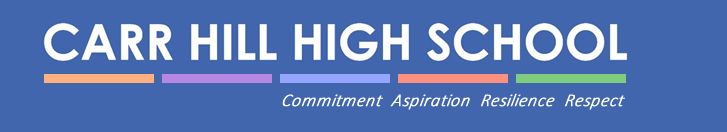 Progress and Homework
Miss A JordinsonDeputy Head teacher
In Pursuit of Excellence                Proud to Belong
[Speaker Notes: It is vital we celebrate, at every opportunity, the successes, progress and improvements of our students both within and out of the classroom.  
We use the following rewards
 
Merits - these are issued on a daily basis to recognise achievement across the school and are recorded on SIMs.
On a weekly basis, mentors will recognise and praise achievement as part of mentor time. Pastoral Leaders will recognise and praise achievement as part of weekly assemblies. 
On a half termly basis student merits will be counted and recognised through Celebration Assemblies
Badges in recognition of annual merit totals 
Faculty rewards – positive text messages, praise post cards, telephone calls, verbal praise
6 ‘P’ Card, which reflects our code of conduct and recognises achievement and behaviour out of the classroom . (Replaces current conduct card and proud to belong card). 
6 P Card – Achievement and conduct out of the class
Each student begins each half term with 10 merits recorded on their ‘P Card’. At the end of a half term these merits will be transferred a students behaviour record and will count towards yearly totals.

Merits can be earned by getting  involved in activities, and by enhancing the life of the school.

Merits can lost for failing to adhere to our code of conduct outside of the classroom. 

There is an expectation that all students will have their card on their person at all times. Failure will result in a Pastoral Detention]
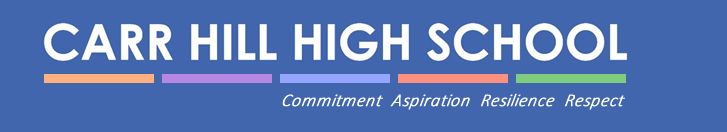 Targets and keeping track of progress
In Pursuit of Excellence                Proud to Belong
[Speaker Notes: It is vital we celebrate, at every opportunity, the successes, progress and improvements of our students both within and out of the classroom.  
We use the following rewards
 
Merits - these are issued on a daily basis to recognise achievement across the school and are recorded on SIMs.
On a weekly basis, mentors will recognise and praise achievement as part of mentor time. Pastoral Leaders will recognise and praise achievement as part of weekly assemblies. 
On a half termly basis student merits will be counted and recognised through Celebration Assemblies
Badges in recognition of annual merit totals 
Faculty rewards – positive text messages, praise post cards, telephone calls, verbal praise
6 ‘P’ Card, which reflects our code of conduct and recognises achievement and behaviour out of the classroom . (Replaces current conduct card and proud to belong card). 
6 P Card – Achievement and conduct out of the class
Each student begins each half term with 10 merits recorded on their ‘P Card’. At the end of a half term these merits will be transferred a students behaviour record and will count towards yearly totals.

Merits can be earned by getting  involved in activities, and by enhancing the life of the school.

Merits can lost for failing to adhere to our code of conduct outside of the classroom. 

There is an expectation that all students will have their card on their person at all times. Failure will result in a Pastoral Detention]
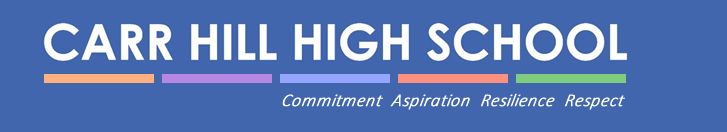 Reports
Two reports per year, one in December and one at the end of the year.
The report will include information on their level of effort in each subject and whether or not they are making expected progress in their subject
 Parents evening for year 7 is April 30th
In Pursuit of Excellence                Proud to Belong
[Speaker Notes: It is vital we celebrate, at every opportunity, the successes, progress and improvements of our students both within and out of the classroom.  
We use the following rewards
 
Merits - these are issued on a daily basis to recognise achievement across the school and are recorded on SIMs.
On a weekly basis, mentors will recognise and praise achievement as part of mentor time. Pastoral Leaders will recognise and praise achievement as part of weekly assemblies. 
On a half termly basis student merits will be counted and recognised through Celebration Assemblies
Badges in recognition of annual merit totals 
Faculty rewards – positive text messages, praise post cards, telephone calls, verbal praise
6 ‘P’ Card, which reflects our code of conduct and recognises achievement and behaviour out of the classroom . (Replaces current conduct card and proud to belong card). 
6 P Card – Achievement and conduct out of the class
Each student begins each half term with 10 merits recorded on their ‘P Card’. At the end of a half term these merits will be transferred a students behaviour record and will count towards yearly totals.

Merits can be earned by getting  involved in activities, and by enhancing the life of the school.

Merits can lost for failing to adhere to our code of conduct outside of the classroom. 

There is an expectation that all students will have their card on their person at all times. Failure will result in a Pastoral Detention]
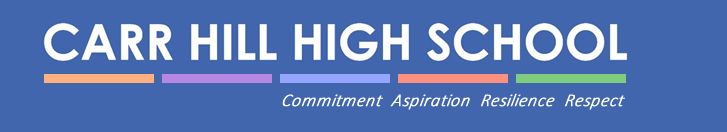 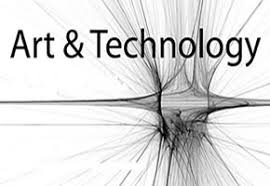 £15 contribution for materials
Online payment
Cash at the finance office
In Pursuit of Excellence                Proud to Belong
[Speaker Notes: It is vital we celebrate, at every opportunity, the successes, progress and improvements of our students both within and out of the classroom.  
We use the following rewards
 
Merits - these are issued on a daily basis to recognise achievement across the school and are recorded on SIMs.
On a weekly basis, mentors will recognise and praise achievement as part of mentor time. Pastoral Leaders will recognise and praise achievement as part of weekly assemblies. 
On a half termly basis student merits will be counted and recognised through Celebration Assemblies
Badges in recognition of annual merit totals 
Faculty rewards – positive text messages, praise post cards, telephone calls, verbal praise
6 ‘P’ Card, which reflects our code of conduct and recognises achievement and behaviour out of the classroom . (Replaces current conduct card and proud to belong card). 
6 P Card – Achievement and conduct out of the class
Each student begins each half term with 10 merits recorded on their ‘P Card’. At the end of a half term these merits will be transferred a students behaviour record and will count towards yearly totals.

Merits can be earned by getting  involved in activities, and by enhancing the life of the school.

Merits can lost for failing to adhere to our code of conduct outside of the classroom. 

There is an expectation that all students will have their card on their person at all times. Failure will result in a Pastoral Detention]
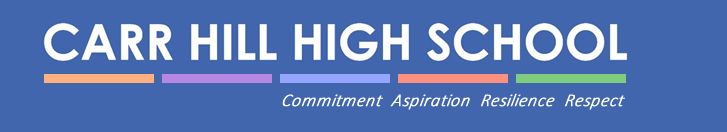 Homework
Encourages good habits of independent learning and private study.
Allow students to prepare for class.
Allows students to demonstrate application of knowledge, understanding and skills. 
Encourages parental involvement.
In Pursuit of Excellence                Proud to Belong
[Speaker Notes: It is vital we celebrate, at every opportunity, the successes, progress and improvements of our students both within and out of the classroom.  
We use the following rewards
 
Merits - these are issued on a daily basis to recognise achievement across the school and are recorded on SIMs.
On a weekly basis, mentors will recognise and praise achievement as part of mentor time. Pastoral Leaders will recognise and praise achievement as part of weekly assemblies. 
On a half termly basis student merits will be counted and recognised through Celebration Assemblies
Badges in recognition of annual merit totals 
Faculty rewards – positive text messages, praise post cards, telephone calls, verbal praise
6 ‘P’ Card, which reflects our code of conduct and recognises achievement and behaviour out of the classroom . (Replaces current conduct card and proud to belong card). 
6 P Card – Achievement and conduct out of the class
Each student begins each half term with 10 merits recorded on their ‘P Card’. At the end of a half term these merits will be transferred a students behaviour record and will count towards yearly totals.

Merits can be earned by getting  involved in activities, and by enhancing the life of the school.

Merits can lost for failing to adhere to our code of conduct outside of the classroom. 

There is an expectation that all students will have their card on their person at all times. Failure will result in a Pastoral Detention]
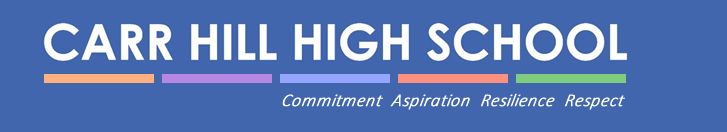 Homework expectations
No homework timetable gives teachers flexibility.
Homework set via Show My Homework, which students and parents have access to.
On average, students in Year 7 receive a minimum of:
60 minutes per week in Mathematics, English and Science.
30 minutes per week in Geography, History and Languages.
30 minutes per fortnight in Art, Computing, Performing Arts, RS and Technology.
We expect homework to be completed to the best of a student’s ability every time.
KNOWLEDGE organisers
In Pursuit of Excellence                Proud to Belong
[Speaker Notes: It is vital we celebrate, at every opportunity, the successes, progress and improvements of our students both within and out of the classroom.  
We use the following rewards
 
Merits - these are issued on a daily basis to recognise achievement across the school and are recorded on SIMs.
On a weekly basis, mentors will recognise and praise achievement as part of mentor time. Pastoral Leaders will recognise and praise achievement as part of weekly assemblies. 
On a half termly basis student merits will be counted and recognised through Celebration Assemblies
Badges in recognition of annual merit totals 
Faculty rewards – positive text messages, praise post cards, telephone calls, verbal praise
6 ‘P’ Card, which reflects our code of conduct and recognises achievement and behaviour out of the classroom . (Replaces current conduct card and proud to belong card). 
6 P Card – Achievement and conduct out of the class
Each student begins each half term with 10 merits recorded on their ‘P Card’. At the end of a half term these merits will be transferred a students behaviour record and will count towards yearly totals.

Merits can be earned by getting  involved in activities, and by enhancing the life of the school.

Merits can lost for failing to adhere to our code of conduct outside of the classroom. 

There is an expectation that all students will have their card on their person at all times. Failure will result in a Pastoral Detention]
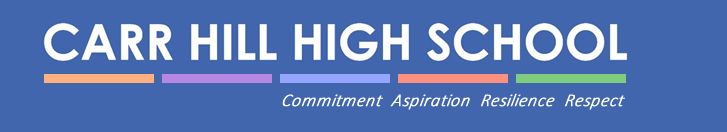 Homework Club
Every weekday in the library.
Access to computers, printers, books, resources. 
Staffed.
Open until 4:30pm Monday-Thursday and 4pm Friday.
The library is also open every weekday morning from 7:45am and at break and lunch.
In Pursuit of Excellence                Proud to Belong
[Speaker Notes: It is vital we celebrate, at every opportunity, the successes, progress and improvements of our students both within and out of the classroom.  
We use the following rewards
 
Merits - these are issued on a daily basis to recognise achievement across the school and are recorded on SIMs.
On a weekly basis, mentors will recognise and praise achievement as part of mentor time. Pastoral Leaders will recognise and praise achievement as part of weekly assemblies. 
On a half termly basis student merits will be counted and recognised through Celebration Assemblies
Badges in recognition of annual merit totals 
Faculty rewards – positive text messages, praise post cards, telephone calls, verbal praise
6 ‘P’ Card, which reflects our code of conduct and recognises achievement and behaviour out of the classroom . (Replaces current conduct card and proud to belong card). 
6 P Card – Achievement and conduct out of the class
Each student begins each half term with 10 merits recorded on their ‘P Card’. At the end of a half term these merits will be transferred a students behaviour record and will count towards yearly totals.

Merits can be earned by getting  involved in activities, and by enhancing the life of the school.

Merits can lost for failing to adhere to our code of conduct outside of the classroom. 

There is an expectation that all students will have their card on their person at all times. Failure will result in a Pastoral Detention]
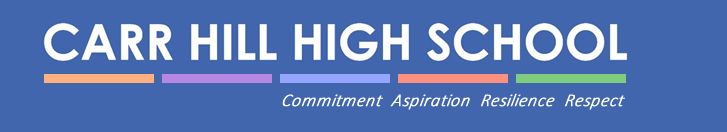 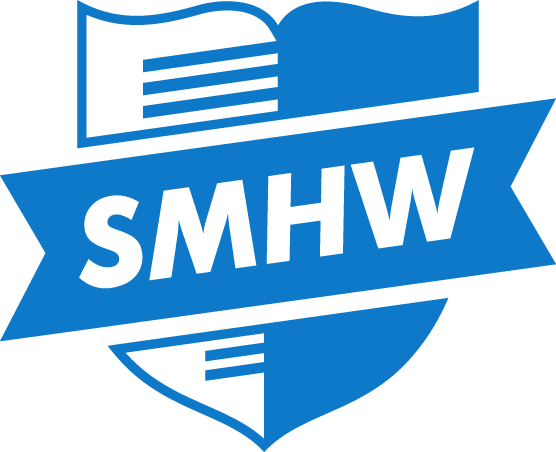 Show my HomeworkAll students have received basic Show My Homework training in computing lessons.
In Pursuit of Excellence                Proud to Belong
[Speaker Notes: It is vital we celebrate, at every opportunity, the successes, progress and improvements of our students both within and out of the classroom.  
We use the following rewards
 
Merits - these are issued on a daily basis to recognise achievement across the school and are recorded on SIMs.
On a weekly basis, mentors will recognise and praise achievement as part of mentor time. Pastoral Leaders will recognise and praise achievement as part of weekly assemblies. 
On a half termly basis student merits will be counted and recognised through Celebration Assemblies
Badges in recognition of annual merit totals 
Faculty rewards – positive text messages, praise post cards, telephone calls, verbal praise
6 ‘P’ Card, which reflects our code of conduct and recognises achievement and behaviour out of the classroom . (Replaces current conduct card and proud to belong card). 
6 P Card – Achievement and conduct out of the class
Each student begins each half term with 10 merits recorded on their ‘P Card’. At the end of a half term these merits will be transferred a students behaviour record and will count towards yearly totals.

Merits can be earned by getting  involved in activities, and by enhancing the life of the school.

Merits can lost for failing to adhere to our code of conduct outside of the classroom. 

There is an expectation that all students will have their card on their person at all times. Failure will result in a Pastoral Detention]
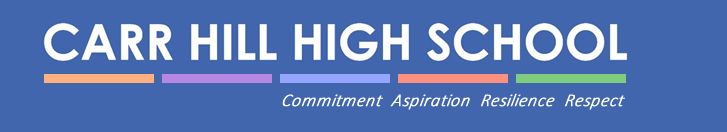 Using Chrome access the Carr Hill Website and at the bottom under “Useful Links” click “Show my Homework”
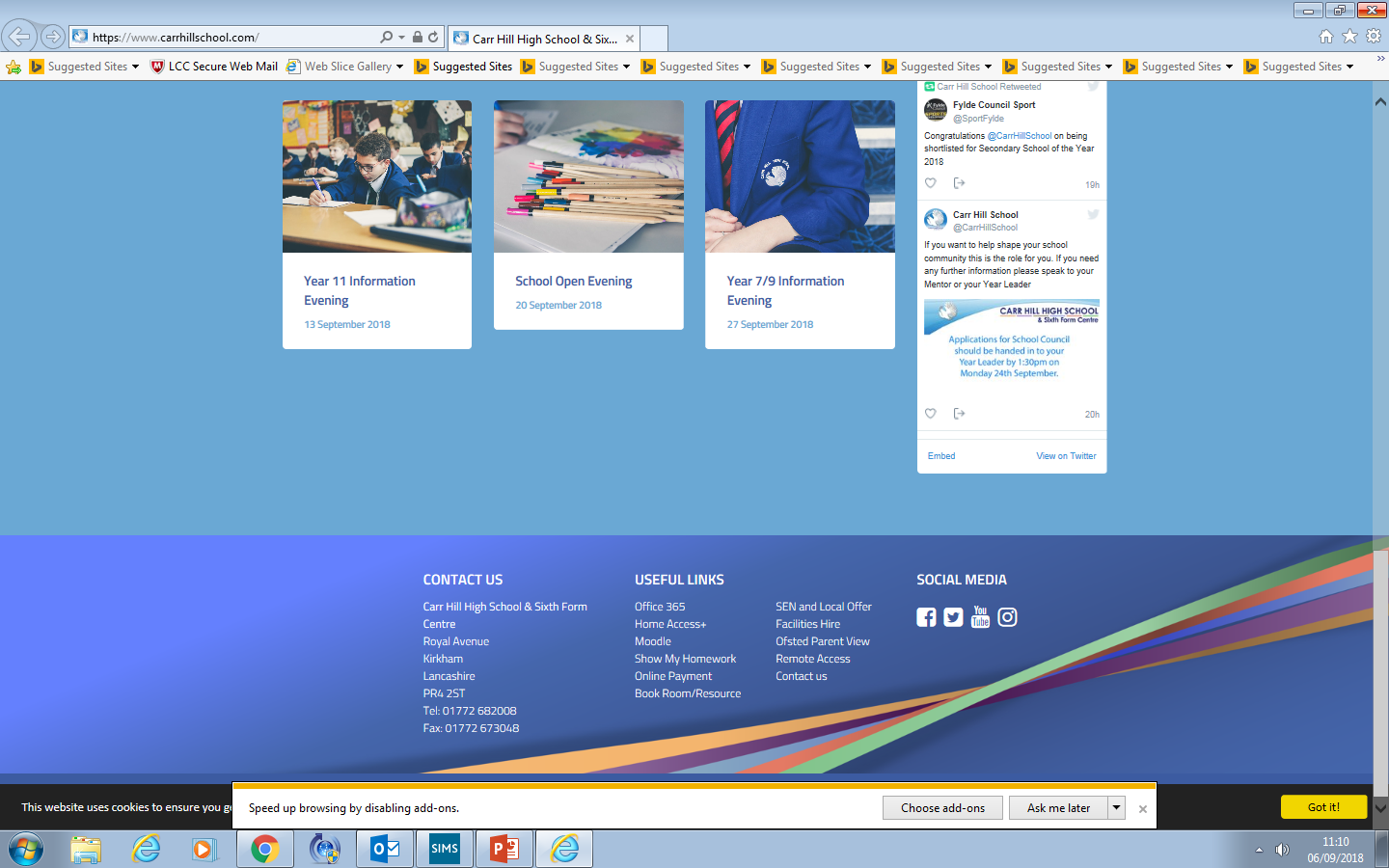 In Pursuit of Excellence                Proud to Belong
[Speaker Notes: It is vital we celebrate, at every opportunity, the successes, progress and improvements of our students both within and out of the classroom.  
We use the following rewards
 
Merits - these are issued on a daily basis to recognise achievement across the school and are recorded on SIMs.
On a weekly basis, mentors will recognise and praise achievement as part of mentor time. Pastoral Leaders will recognise and praise achievement as part of weekly assemblies. 
On a half termly basis student merits will be counted and recognised through Celebration Assemblies
Badges in recognition of annual merit totals 
Faculty rewards – positive text messages, praise post cards, telephone calls, verbal praise
6 ‘P’ Card, which reflects our code of conduct and recognises achievement and behaviour out of the classroom . (Replaces current conduct card and proud to belong card). 
6 P Card – Achievement and conduct out of the class
Each student begins each half term with 10 merits recorded on their ‘P Card’. At the end of a half term these merits will be transferred a students behaviour record and will count towards yearly totals.

Merits can be earned by getting  involved in activities, and by enhancing the life of the school.

Merits can lost for failing to adhere to our code of conduct outside of the classroom. 

There is an expectation that all students will have their card on their person at all times. Failure will result in a Pastoral Detention]
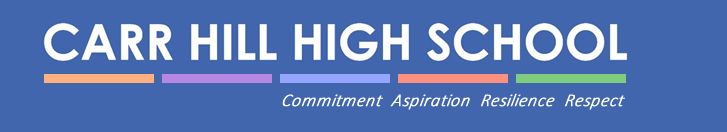 Log in
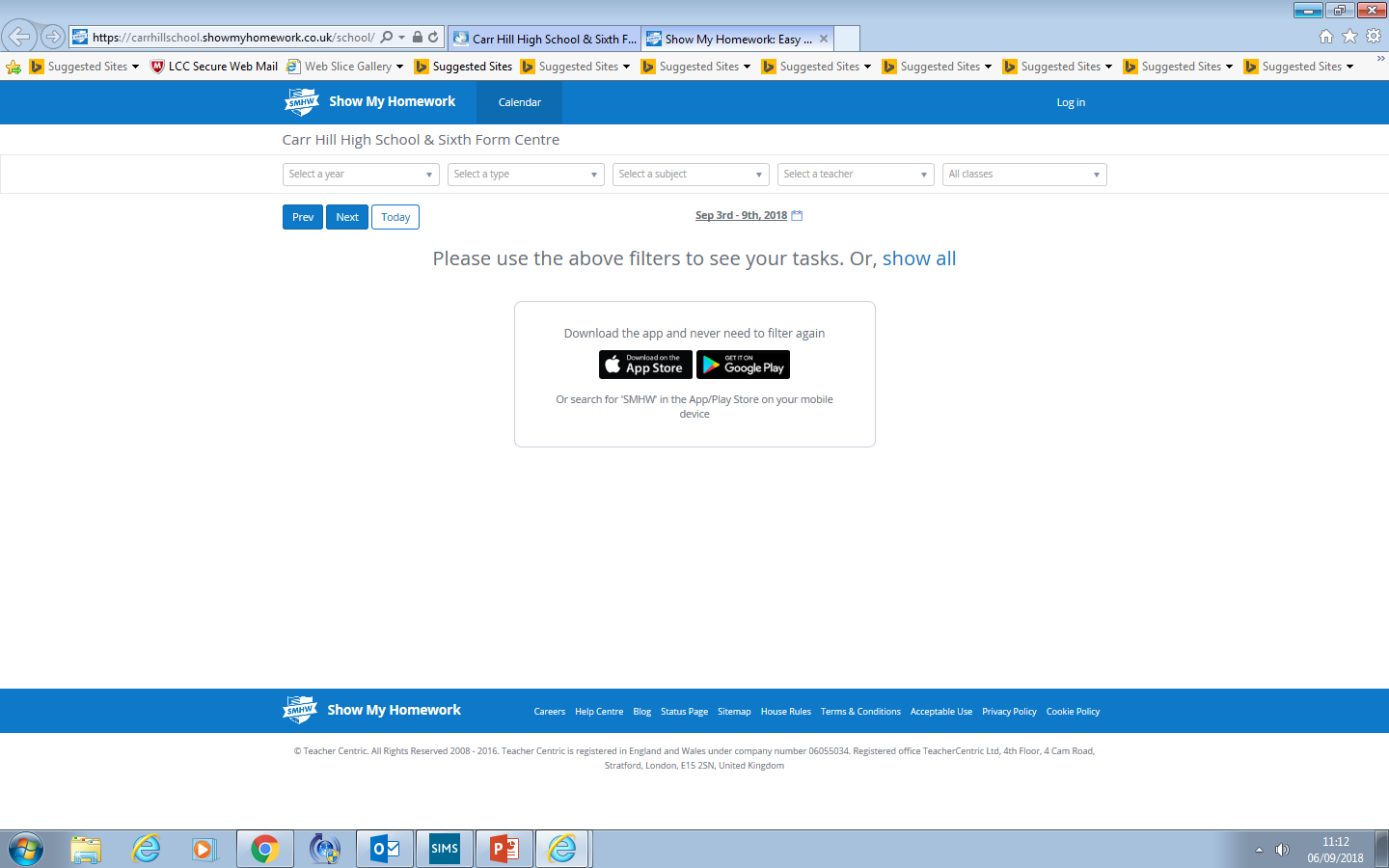 In Pursuit of Excellence                Proud to Belong
[Speaker Notes: It is vital we celebrate, at every opportunity, the successes, progress and improvements of our students both within and out of the classroom.  
We use the following rewards
 
Merits - these are issued on a daily basis to recognise achievement across the school and are recorded on SIMs.
On a weekly basis, mentors will recognise and praise achievement as part of mentor time. Pastoral Leaders will recognise and praise achievement as part of weekly assemblies. 
On a half termly basis student merits will be counted and recognised through Celebration Assemblies
Badges in recognition of annual merit totals 
Faculty rewards – positive text messages, praise post cards, telephone calls, verbal praise
6 ‘P’ Card, which reflects our code of conduct and recognises achievement and behaviour out of the classroom . (Replaces current conduct card and proud to belong card). 
6 P Card – Achievement and conduct out of the class
Each student begins each half term with 10 merits recorded on their ‘P Card’. At the end of a half term these merits will be transferred a students behaviour record and will count towards yearly totals.

Merits can be earned by getting  involved in activities, and by enhancing the life of the school.

Merits can lost for failing to adhere to our code of conduct outside of the classroom. 

There is an expectation that all students will have their card on their person at all times. Failure will result in a Pastoral Detention]
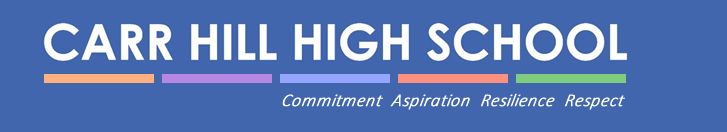 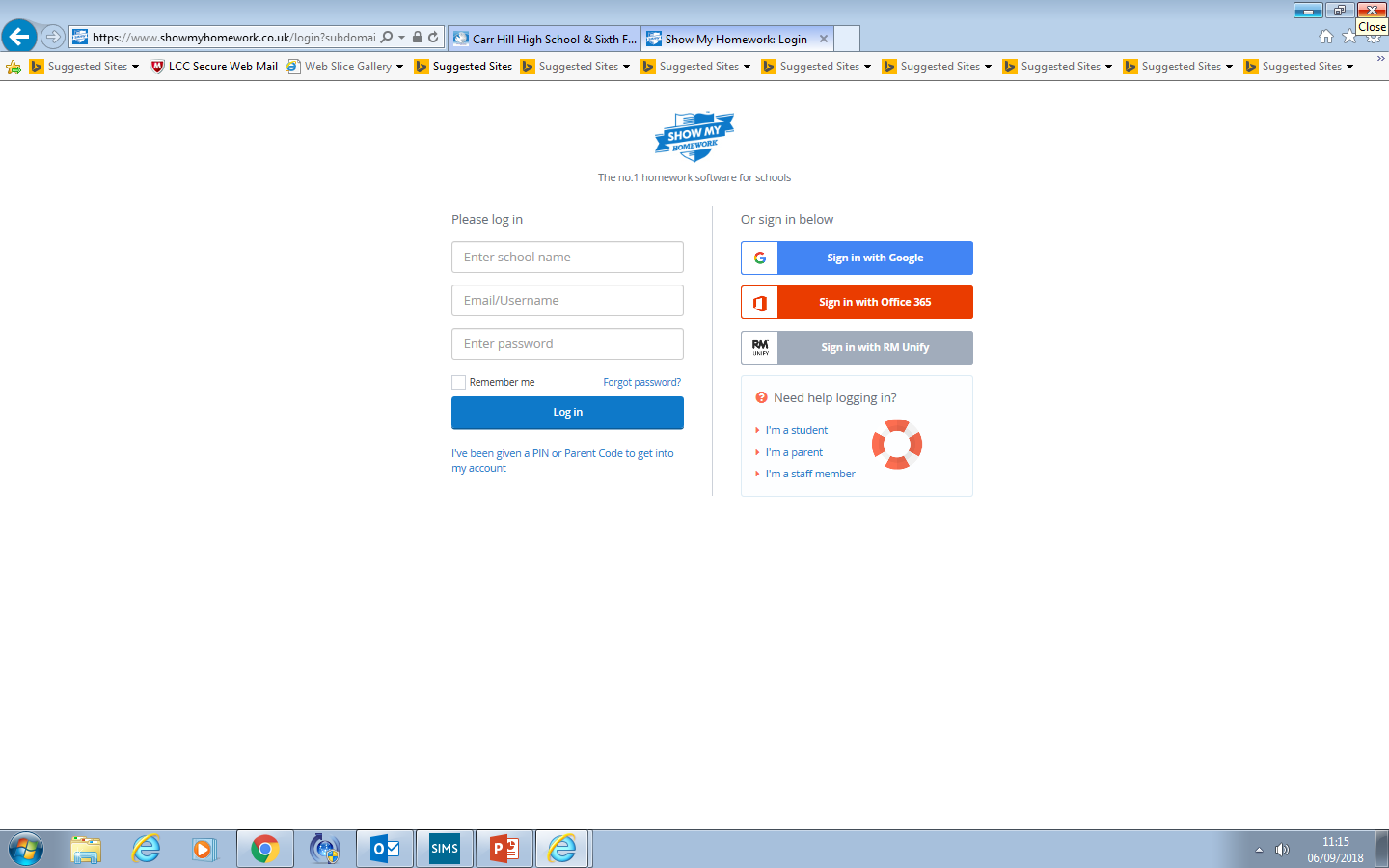 In Pursuit of Excellence                Proud to Belong
[Speaker Notes: It is vital we celebrate, at every opportunity, the successes, progress and improvements of our students both within and out of the classroom.  
We use the following rewards
 
Merits - these are issued on a daily basis to recognise achievement across the school and are recorded on SIMs.
On a weekly basis, mentors will recognise and praise achievement as part of mentor time. Pastoral Leaders will recognise and praise achievement as part of weekly assemblies. 
On a half termly basis student merits will be counted and recognised through Celebration Assemblies
Badges in recognition of annual merit totals 
Faculty rewards – positive text messages, praise post cards, telephone calls, verbal praise
6 ‘P’ Card, which reflects our code of conduct and recognises achievement and behaviour out of the classroom . (Replaces current conduct card and proud to belong card). 
6 P Card – Achievement and conduct out of the class
Each student begins each half term with 10 merits recorded on their ‘P Card’. At the end of a half term these merits will be transferred a students behaviour record and will count towards yearly totals.

Merits can be earned by getting  involved in activities, and by enhancing the life of the school.

Merits can lost for failing to adhere to our code of conduct outside of the classroom. 

There is an expectation that all students will have their card on their person at all times. Failure will result in a Pastoral Detention]
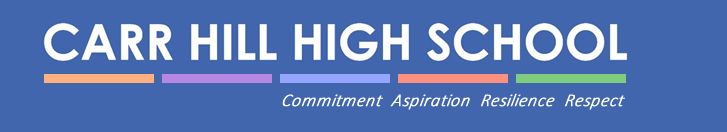 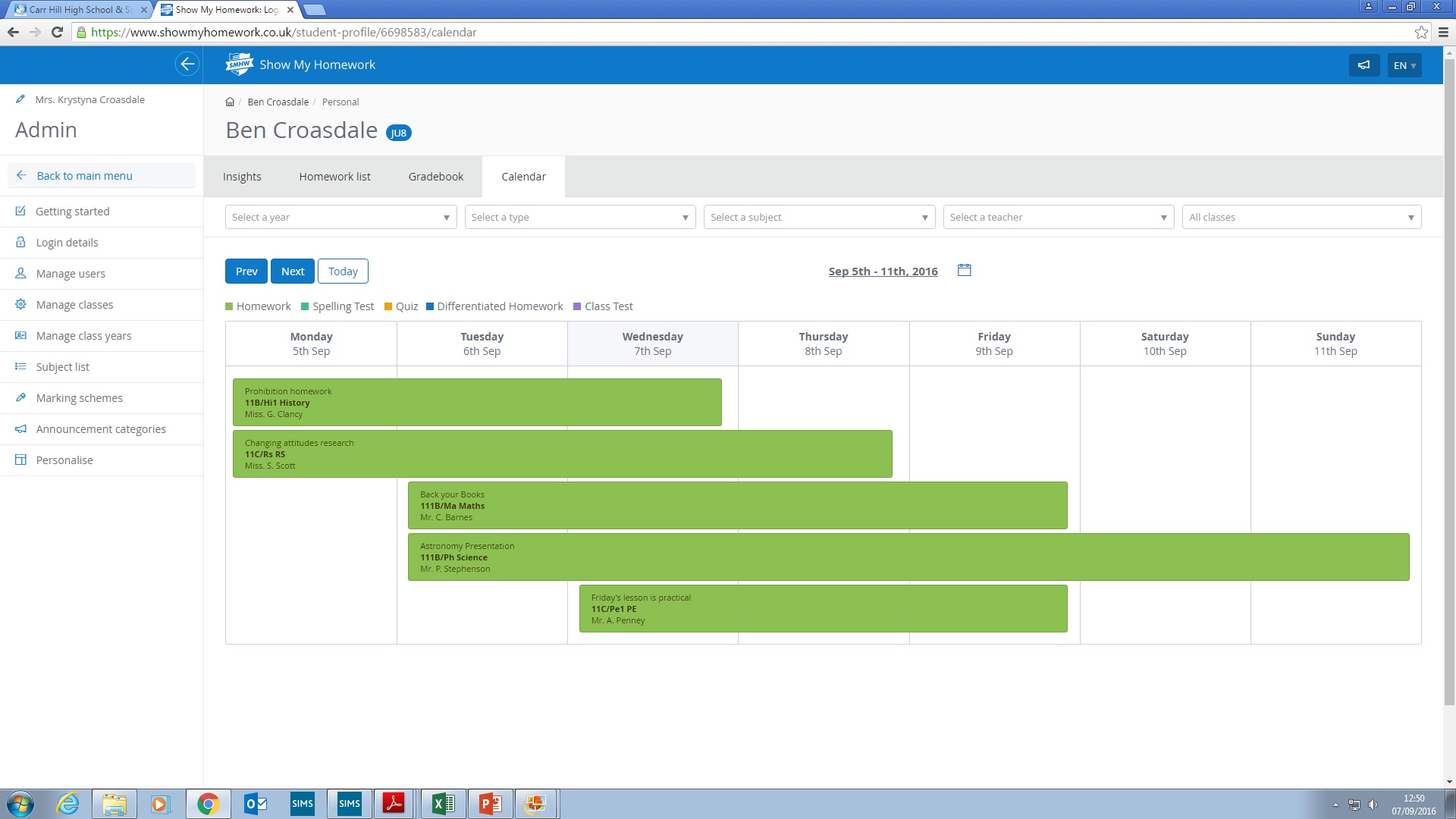 In Pursuit of Excellence                Proud to Belong
[Speaker Notes: It is vital we celebrate, at every opportunity, the successes, progress and improvements of our students both within and out of the classroom.  
We use the following rewards
 
Merits - these are issued on a daily basis to recognise achievement across the school and are recorded on SIMs.
On a weekly basis, mentors will recognise and praise achievement as part of mentor time. Pastoral Leaders will recognise and praise achievement as part of weekly assemblies. 
On a half termly basis student merits will be counted and recognised through Celebration Assemblies
Badges in recognition of annual merit totals 
Faculty rewards – positive text messages, praise post cards, telephone calls, verbal praise
6 ‘P’ Card, which reflects our code of conduct and recognises achievement and behaviour out of the classroom . (Replaces current conduct card and proud to belong card). 
6 P Card – Achievement and conduct out of the class
Each student begins each half term with 10 merits recorded on their ‘P Card’. At the end of a half term these merits will be transferred a students behaviour record and will count towards yearly totals.

Merits can be earned by getting  involved in activities, and by enhancing the life of the school.

Merits can lost for failing to adhere to our code of conduct outside of the classroom. 

There is an expectation that all students will have their card on their person at all times. Failure will result in a Pastoral Detention]
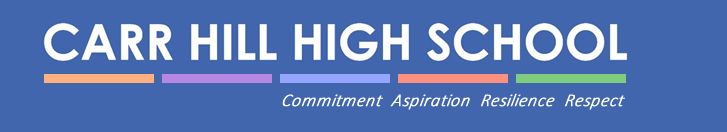 Initial testing
In Pursuit of Excellence                Proud to Belong
[Speaker Notes: It is vital we celebrate, at every opportunity, the successes, progress and improvements of our students both within and out of the classroom.  
We use the following rewards
 
Merits - these are issued on a daily basis to recognise achievement across the school and are recorded on SIMs.
On a weekly basis, mentors will recognise and praise achievement as part of mentor time. Pastoral Leaders will recognise and praise achievement as part of weekly assemblies. 
On a half termly basis student merits will be counted and recognised through Celebration Assemblies
Badges in recognition of annual merit totals 
Faculty rewards – positive text messages, praise post cards, telephone calls, verbal praise
6 ‘P’ Card, which reflects our code of conduct and recognises achievement and behaviour out of the classroom . (Replaces current conduct card and proud to belong card). 
6 P Card – Achievement and conduct out of the class
Each student begins each half term with 10 merits recorded on their ‘P Card’. At the end of a half term these merits will be transferred a students behaviour record and will count towards yearly totals.

Merits can be earned by getting  involved in activities, and by enhancing the life of the school.

Merits can lost for failing to adhere to our code of conduct outside of the classroom. 

There is an expectation that all students will have their card on their person at all times. Failure will result in a Pastoral Detention]
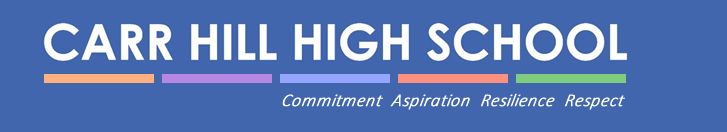 CAT tests
Cognitive abilities tests
Verbal
Non- verbal
Spatial reasoning
In Pursuit of Excellence                Proud to Belong
[Speaker Notes: It is vital we celebrate, at every opportunity, the successes, progress and improvements of our students both within and out of the classroom.  
We use the following rewards
 
Merits - these are issued on a daily basis to recognise achievement across the school and are recorded on SIMs.
On a weekly basis, mentors will recognise and praise achievement as part of mentor time. Pastoral Leaders will recognise and praise achievement as part of weekly assemblies. 
On a half termly basis student merits will be counted and recognised through Celebration Assemblies
Badges in recognition of annual merit totals 
Faculty rewards – positive text messages, praise post cards, telephone calls, verbal praise
6 ‘P’ Card, which reflects our code of conduct and recognises achievement and behaviour out of the classroom . (Replaces current conduct card and proud to belong card). 
6 P Card – Achievement and conduct out of the class
Each student begins each half term with 10 merits recorded on their ‘P Card’. At the end of a half term these merits will be transferred a students behaviour record and will count towards yearly totals.

Merits can be earned by getting  involved in activities, and by enhancing the life of the school.

Merits can lost for failing to adhere to our code of conduct outside of the classroom. 

There is an expectation that all students will have their card on their person at all times. Failure will result in a Pastoral Detention]
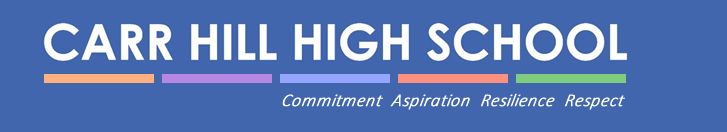 Boxall-Testing
Boxall provides a framework for the precise assessment of students who experience social and emotional difficulties.
Boxall measures progress through different aspects of development in the pre-school years. Satisfactory completion of early years development is crucial, if students are to make good use of their education opportunities.
Boxall is not a test that can be used to diagnose a student with a condition.  
It is a test that provides information allowing us to support any unmet needs.  As a result, we develop interventions, programmes and strategies that are effective and sustainable. Strategies that support students self worth, resilience and wellbeing etc.  
Boxall is one of the most effective ways to monitor the core of the whole student.  
Research provides both formative and summative evidence, demonstrating the impact gained from using Boxall.  
Unlike CAT tests that are used in relation to cognitive ability, not every child will need a Boxall assessment.
In Pursuit of Excellence                Proud to Belong
[Speaker Notes: It is vital we celebrate, at every opportunity, the successes, progress and improvements of our students both within and out of the classroom.  
We use the following rewards
 
Merits - these are issued on a daily basis to recognise achievement across the school and are recorded on SIMs.
On a weekly basis, mentors will recognise and praise achievement as part of mentor time. Pastoral Leaders will recognise and praise achievement as part of weekly assemblies. 
On a half termly basis student merits will be counted and recognised through Celebration Assemblies
Badges in recognition of annual merit totals 
Faculty rewards – positive text messages, praise post cards, telephone calls, verbal praise
6 ‘P’ Card, which reflects our code of conduct and recognises achievement and behaviour out of the classroom . (Replaces current conduct card and proud to belong card). 
6 P Card – Achievement and conduct out of the class
Each student begins each half term with 10 merits recorded on their ‘P Card’. At the end of a half term these merits will be transferred a students behaviour record and will count towards yearly totals.

Merits can be earned by getting  involved in activities, and by enhancing the life of the school.

Merits can lost for failing to adhere to our code of conduct outside of the classroom. 

There is an expectation that all students will have their card on their person at all times. Failure will result in a Pastoral Detention]
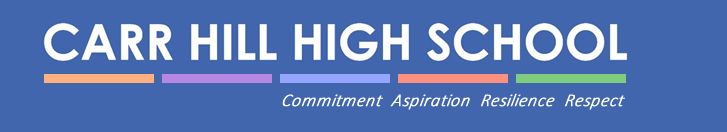 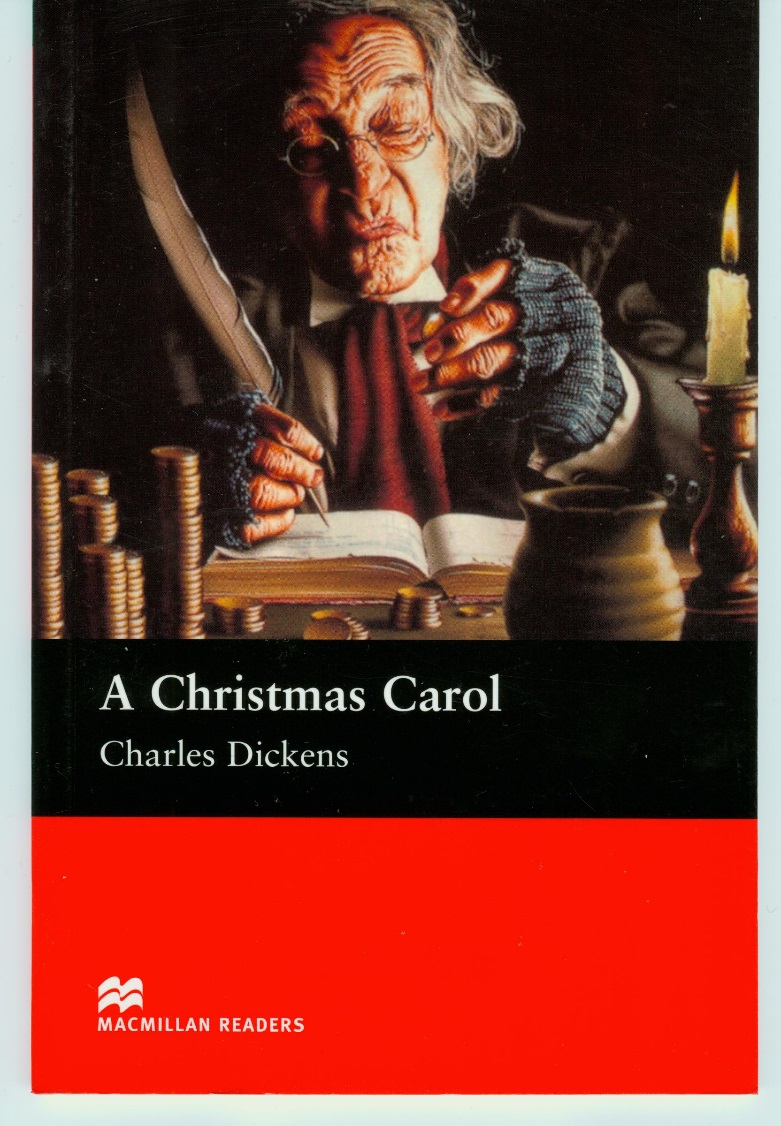 English
In Pursuit of Excellence                Proud to Belong
[Speaker Notes: It is vital we celebrate, at every opportunity, the successes, progress and improvements of our students both within and out of the classroom.  
We use the following rewards
 
Merits - these are issued on a daily basis to recognise achievement across the school and are recorded on SIMs.
On a weekly basis, mentors will recognise and praise achievement as part of mentor time. Pastoral Leaders will recognise and praise achievement as part of weekly assemblies. 
On a half termly basis student merits will be counted and recognised through Celebration Assemblies
Badges in recognition of annual merit totals 
Faculty rewards – positive text messages, praise post cards, telephone calls, verbal praise
6 ‘P’ Card, which reflects our code of conduct and recognises achievement and behaviour out of the classroom . (Replaces current conduct card and proud to belong card). 
6 P Card – Achievement and conduct out of the class
Each student begins each half term with 10 merits recorded on their ‘P Card’. At the end of a half term these merits will be transferred a students behaviour record and will count towards yearly totals.

Merits can be earned by getting  involved in activities, and by enhancing the life of the school.

Merits can lost for failing to adhere to our code of conduct outside of the classroom. 

There is an expectation that all students will have their card on their person at all times. Failure will result in a Pastoral Detention]
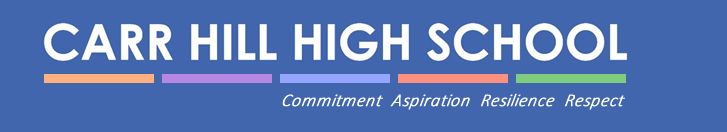 The Year 7 Course
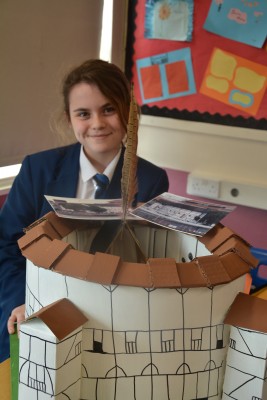 The year 7 English course consolidates and develops skills taught at KS2 whilst preparing students for forthcoming GCSE English and Literature study.
Students will read a range of fiction and non-fiction texts including Shakespeare and other pre twentieth century texts.  They learn to develop the skills of analysis.  A variety of writing styles are practised and there is a focus on improving technical accuracy – spelling, punctuation and grammar.
In addition to this curricular work, the English department offers a range of extra-curricular activities and competitions to encourage students to write for different audiences and to promote a love of literature and reading.
In Pursuit of Excellence                Proud to Belong
[Speaker Notes: It is vital we celebrate, at every opportunity, the successes, progress and improvements of our students both within and out of the classroom.  
We use the following rewards
 
Merits - these are issued on a daily basis to recognise achievement across the school and are recorded on SIMs.
On a weekly basis, mentors will recognise and praise achievement as part of mentor time. Pastoral Leaders will recognise and praise achievement as part of weekly assemblies. 
On a half termly basis student merits will be counted and recognised through Celebration Assemblies
Badges in recognition of annual merit totals 
Faculty rewards – positive text messages, praise post cards, telephone calls, verbal praise
6 ‘P’ Card, which reflects our code of conduct and recognises achievement and behaviour out of the classroom . (Replaces current conduct card and proud to belong card). 
6 P Card – Achievement and conduct out of the class
Each student begins each half term with 10 merits recorded on their ‘P Card’. At the end of a half term these merits will be transferred a students behaviour record and will count towards yearly totals.

Merits can be earned by getting  involved in activities, and by enhancing the life of the school.

Merits can lost for failing to adhere to our code of conduct outside of the classroom. 

There is an expectation that all students will have their card on their person at all times. Failure will result in a Pastoral Detention]
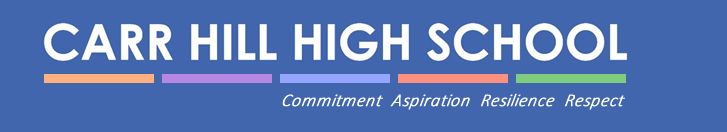 Book Buzz
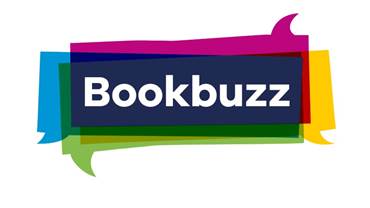 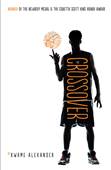 As a welcome gift from the English department, your child is choosing one of these books – free of charge!
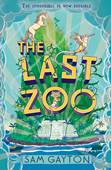 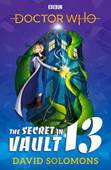 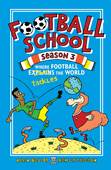 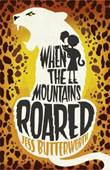 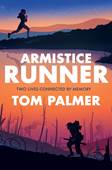 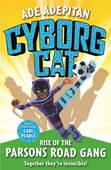 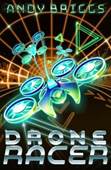 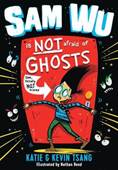 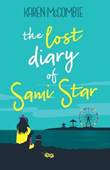 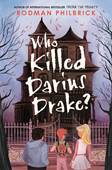 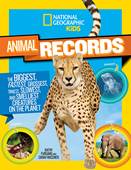 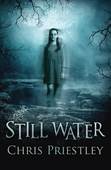 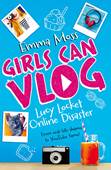 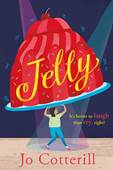 In Pursuit of Excellence                Proud to Belong
[Speaker Notes: It is vital we celebrate, at every opportunity, the successes, progress and improvements of our students both within and out of the classroom.  
We use the following rewards
 
Merits - these are issued on a daily basis to recognise achievement across the school and are recorded on SIMs.
On a weekly basis, mentors will recognise and praise achievement as part of mentor time. Pastoral Leaders will recognise and praise achievement as part of weekly assemblies. 
On a half termly basis student merits will be counted and recognised through Celebration Assemblies
Badges in recognition of annual merit totals 
Faculty rewards – positive text messages, praise post cards, telephone calls, verbal praise
6 ‘P’ Card, which reflects our code of conduct and recognises achievement and behaviour out of the classroom . (Replaces current conduct card and proud to belong card). 
6 P Card – Achievement and conduct out of the class
Each student begins each half term with 10 merits recorded on their ‘P Card’. At the end of a half term these merits will be transferred a students behaviour record and will count towards yearly totals.

Merits can be earned by getting  involved in activities, and by enhancing the life of the school.

Merits can lost for failing to adhere to our code of conduct outside of the classroom. 

There is an expectation that all students will have their card on their person at all times. Failure will result in a Pastoral Detention]
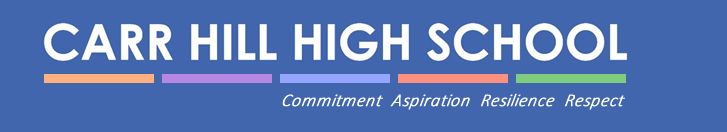 Scholastic Book Fair
Wednesday 25th September – 
    Wednesday 2nd October 2019.
In the HUB, there are trolleys of 
    books to purchase.
There are several ways to pay 
    and details have been emailed
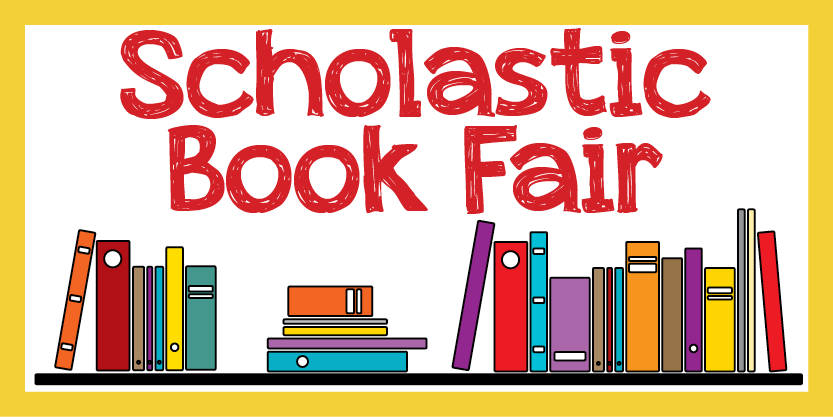 In Pursuit of Excellence                Proud to Belong
[Speaker Notes: It is vital we celebrate, at every opportunity, the successes, progress and improvements of our students both within and out of the classroom.  
We use the following rewards
 
Merits - these are issued on a daily basis to recognise achievement across the school and are recorded on SIMs.
On a weekly basis, mentors will recognise and praise achievement as part of mentor time. Pastoral Leaders will recognise and praise achievement as part of weekly assemblies. 
On a half termly basis student merits will be counted and recognised through Celebration Assemblies
Badges in recognition of annual merit totals 
Faculty rewards – positive text messages, praise post cards, telephone calls, verbal praise
6 ‘P’ Card, which reflects our code of conduct and recognises achievement and behaviour out of the classroom . (Replaces current conduct card and proud to belong card). 
6 P Card – Achievement and conduct out of the class
Each student begins each half term with 10 merits recorded on their ‘P Card’. At the end of a half term these merits will be transferred a students behaviour record and will count towards yearly totals.

Merits can be earned by getting  involved in activities, and by enhancing the life of the school.

Merits can lost for failing to adhere to our code of conduct outside of the classroom. 

There is an expectation that all students will have their card on their person at all times. Failure will result in a Pastoral Detention]
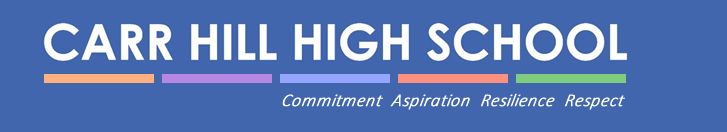 Accelerated Reader
Accelerated Reader is a computer program that helps teachers manage and monitor children’s independent reading practice. 
Your child picks a book at their own level and reads it at their own pace. When finished, your child takes a short quiz on the computer.
Students have one lesson each fortnight in the HUB library.
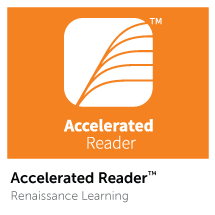 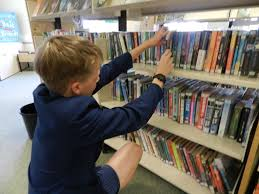 In Pursuit of Excellence                Proud to Belong
[Speaker Notes: It is vital we celebrate, at every opportunity, the successes, progress and improvements of our students both within and out of the classroom.  
We use the following rewards
 
Merits - these are issued on a daily basis to recognise achievement across the school and are recorded on SIMs.
On a weekly basis, mentors will recognise and praise achievement as part of mentor time. Pastoral Leaders will recognise and praise achievement as part of weekly assemblies. 
On a half termly basis student merits will be counted and recognised through Celebration Assemblies
Badges in recognition of annual merit totals 
Faculty rewards – positive text messages, praise post cards, telephone calls, verbal praise
6 ‘P’ Card, which reflects our code of conduct and recognises achievement and behaviour out of the classroom . (Replaces current conduct card and proud to belong card). 
6 P Card – Achievement and conduct out of the class
Each student begins each half term with 10 merits recorded on their ‘P Card’. At the end of a half term these merits will be transferred a students behaviour record and will count towards yearly totals.

Merits can be earned by getting  involved in activities, and by enhancing the life of the school.

Merits can lost for failing to adhere to our code of conduct outside of the classroom. 

There is an expectation that all students will have their card on their person at all times. Failure will result in a Pastoral Detention]
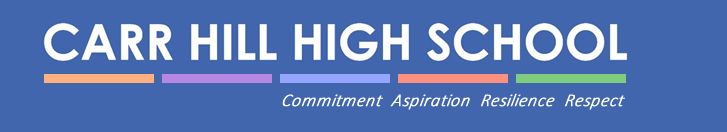 Parents and Carers
You can help to support your child by encouraging them  to read widely and regularly. 
Regular reading impacts on comprehension skills and writing skills as well as helping your child to become an independent learner.  
Thank you for encouraging your child to complete such tasks regularly as on-going homework.
A parent guide to Accelerated Reader is available for you to pick up at the end of the end of the evening.
In Pursuit of Excellence                Proud to Belong
[Speaker Notes: It is vital we celebrate, at every opportunity, the successes, progress and improvements of our students both within and out of the classroom.  
We use the following rewards
 
Merits - these are issued on a daily basis to recognise achievement across the school and are recorded on SIMs.
On a weekly basis, mentors will recognise and praise achievement as part of mentor time. Pastoral Leaders will recognise and praise achievement as part of weekly assemblies. 
On a half termly basis student merits will be counted and recognised through Celebration Assemblies
Badges in recognition of annual merit totals 
Faculty rewards – positive text messages, praise post cards, telephone calls, verbal praise
6 ‘P’ Card, which reflects our code of conduct and recognises achievement and behaviour out of the classroom . (Replaces current conduct card and proud to belong card). 
6 P Card – Achievement and conduct out of the class
Each student begins each half term with 10 merits recorded on their ‘P Card’. At the end of a half term these merits will be transferred a students behaviour record and will count towards yearly totals.

Merits can be earned by getting  involved in activities, and by enhancing the life of the school.

Merits can lost for failing to adhere to our code of conduct outside of the classroom. 

There is an expectation that all students will have their card on their person at all times. Failure will result in a Pastoral Detention]
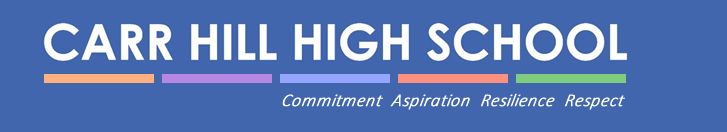 Interventions include one to one or work within small groups.  These will usually be within their normal English lessons and they include both in-class support and withdrawal from lessons on a short term basis. The latter is usually done within timetabled library lessons.
If other arrangements for more sustained intervention are needed, you will always be informed and regularly updated.
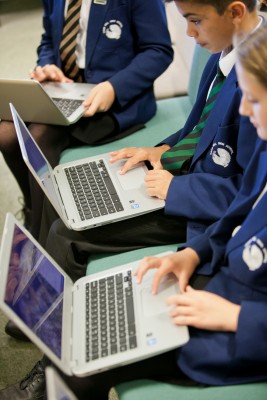 In Pursuit of Excellence                Proud to Belong
[Speaker Notes: It is vital we celebrate, at every opportunity, the successes, progress and improvements of our students both within and out of the classroom.  
We use the following rewards
 
Merits - these are issued on a daily basis to recognise achievement across the school and are recorded on SIMs.
On a weekly basis, mentors will recognise and praise achievement as part of mentor time. Pastoral Leaders will recognise and praise achievement as part of weekly assemblies. 
On a half termly basis student merits will be counted and recognised through Celebration Assemblies
Badges in recognition of annual merit totals 
Faculty rewards – positive text messages, praise post cards, telephone calls, verbal praise
6 ‘P’ Card, which reflects our code of conduct and recognises achievement and behaviour out of the classroom . (Replaces current conduct card and proud to belong card). 
6 P Card – Achievement and conduct out of the class
Each student begins each half term with 10 merits recorded on their ‘P Card’. At the end of a half term these merits will be transferred a students behaviour record and will count towards yearly totals.

Merits can be earned by getting  involved in activities, and by enhancing the life of the school.

Merits can lost for failing to adhere to our code of conduct outside of the classroom. 

There is an expectation that all students will have their card on their person at all times. Failure will result in a Pastoral Detention]
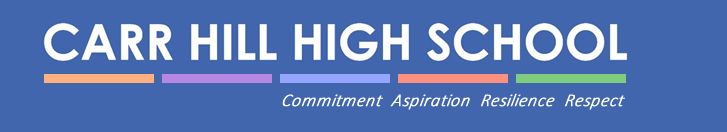 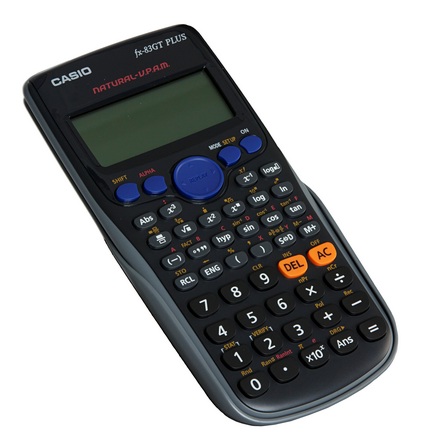 Mathematics
In Pursuit of Excellence                Proud to Belong
[Speaker Notes: It is vital we celebrate, at every opportunity, the successes, progress and improvements of our students both within and out of the classroom.  
We use the following rewards
 
Merits - these are issued on a daily basis to recognise achievement across the school and are recorded on SIMs.
On a weekly basis, mentors will recognise and praise achievement as part of mentor time. Pastoral Leaders will recognise and praise achievement as part of weekly assemblies. 
On a half termly basis student merits will be counted and recognised through Celebration Assemblies
Badges in recognition of annual merit totals 
Faculty rewards – positive text messages, praise post cards, telephone calls, verbal praise
6 ‘P’ Card, which reflects our code of conduct and recognises achievement and behaviour out of the classroom . (Replaces current conduct card and proud to belong card). 
6 P Card – Achievement and conduct out of the class
Each student begins each half term with 10 merits recorded on their ‘P Card’. At the end of a half term these merits will be transferred a students behaviour record and will count towards yearly totals.

Merits can be earned by getting  involved in activities, and by enhancing the life of the school.

Merits can lost for failing to adhere to our code of conduct outside of the classroom. 

There is an expectation that all students will have their card on their person at all times. Failure will result in a Pastoral Detention]
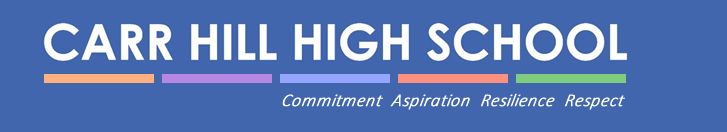 Mathematics in Year 7
Algebra, number, ratio, geometry and statistics building on the work in year 6.
Learn the skills to enable problem solving.
Each fortnight, one lesson will be used for students to spend time preparing a revision sheet before completing a knowledge check.  
Differentiated target classwork and homework will be given to students from these results.
If a student still appears to have gaps in knowledge they will be asked to attend intervention at lunch or after school to catch them up immediately.
The revision sheets will be returned to students each year before the relevant topic for revision.
In Pursuit of Excellence                Proud to Belong
[Speaker Notes: It is vital we celebrate, at every opportunity, the successes, progress and improvements of our students both within and out of the classroom.  
We use the following rewards
 
Merits - these are issued on a daily basis to recognise achievement across the school and are recorded on SIMs.
On a weekly basis, mentors will recognise and praise achievement as part of mentor time. Pastoral Leaders will recognise and praise achievement as part of weekly assemblies. 
On a half termly basis student merits will be counted and recognised through Celebration Assemblies
Badges in recognition of annual merit totals 
Faculty rewards – positive text messages, praise post cards, telephone calls, verbal praise
6 ‘P’ Card, which reflects our code of conduct and recognises achievement and behaviour out of the classroom . (Replaces current conduct card and proud to belong card). 
6 P Card – Achievement and conduct out of the class
Each student begins each half term with 10 merits recorded on their ‘P Card’. At the end of a half term these merits will be transferred a students behaviour record and will count towards yearly totals.

Merits can be earned by getting  involved in activities, and by enhancing the life of the school.

Merits can lost for failing to adhere to our code of conduct outside of the classroom. 

There is an expectation that all students will have their card on their person at all times. Failure will result in a Pastoral Detention]
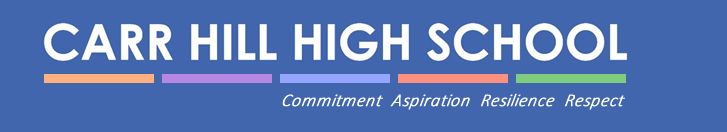 How can parents/carers help?
Be positive
Encourage your child to be positive
Encourage your child to be resilient
Encourage your child to ask for help 
Ensure your child has the correct equipment for lessons
In Pursuit of Excellence                Proud to Belong
[Speaker Notes: It is vital we celebrate, at every opportunity, the successes, progress and improvements of our students both within and out of the classroom.  
We use the following rewards
 
Merits - these are issued on a daily basis to recognise achievement across the school and are recorded on SIMs.
On a weekly basis, mentors will recognise and praise achievement as part of mentor time. Pastoral Leaders will recognise and praise achievement as part of weekly assemblies. 
On a half termly basis student merits will be counted and recognised through Celebration Assemblies
Badges in recognition of annual merit totals 
Faculty rewards – positive text messages, praise post cards, telephone calls, verbal praise
6 ‘P’ Card, which reflects our code of conduct and recognises achievement and behaviour out of the classroom . (Replaces current conduct card and proud to belong card). 
6 P Card – Achievement and conduct out of the class
Each student begins each half term with 10 merits recorded on their ‘P Card’. At the end of a half term these merits will be transferred a students behaviour record and will count towards yearly totals.

Merits can be earned by getting  involved in activities, and by enhancing the life of the school.

Merits can lost for failing to adhere to our code of conduct outside of the classroom. 

There is an expectation that all students will have their card on their person at all times. Failure will result in a Pastoral Detention]
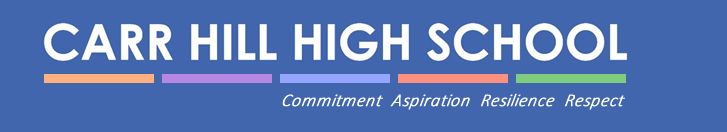 We recommend you back your maths book
Reminders
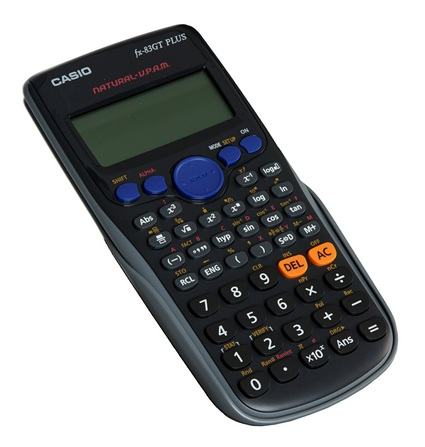 On your desks should be:
Your pens: Blue/Black, Red and Purple.
Maths Book.	          Planner.             Calculator.
Geometry Equipment: Ruler, Compass and Protractor.
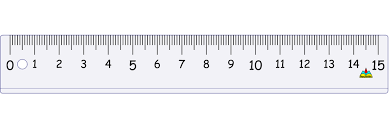 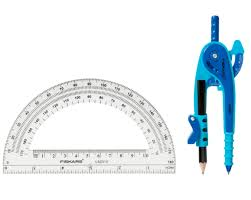 At the start of each lesson:
Rule off from the previous lesson.
Always write ‘cwk’ and the date and underline both.
In Pursuit of Excellence                Proud to Belong
[Speaker Notes: It is vital we celebrate, at every opportunity, the successes, progress and improvements of our students both within and out of the classroom.  
We use the following rewards
 
Merits - these are issued on a daily basis to recognise achievement across the school and are recorded on SIMs.
On a weekly basis, mentors will recognise and praise achievement as part of mentor time. Pastoral Leaders will recognise and praise achievement as part of weekly assemblies. 
On a half termly basis student merits will be counted and recognised through Celebration Assemblies
Badges in recognition of annual merit totals 
Faculty rewards – positive text messages, praise post cards, telephone calls, verbal praise
6 ‘P’ Card, which reflects our code of conduct and recognises achievement and behaviour out of the classroom . (Replaces current conduct card and proud to belong card). 
6 P Card – Achievement and conduct out of the class
Each student begins each half term with 10 merits recorded on their ‘P Card’. At the end of a half term these merits will be transferred a students behaviour record and will count towards yearly totals.

Merits can be earned by getting  involved in activities, and by enhancing the life of the school.

Merits can lost for failing to adhere to our code of conduct outside of the classroom. 

There is an expectation that all students will have their card on their person at all times. Failure will result in a Pastoral Detention]
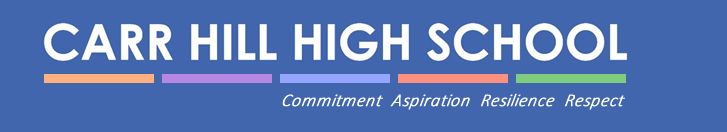 What is Mathswatch?
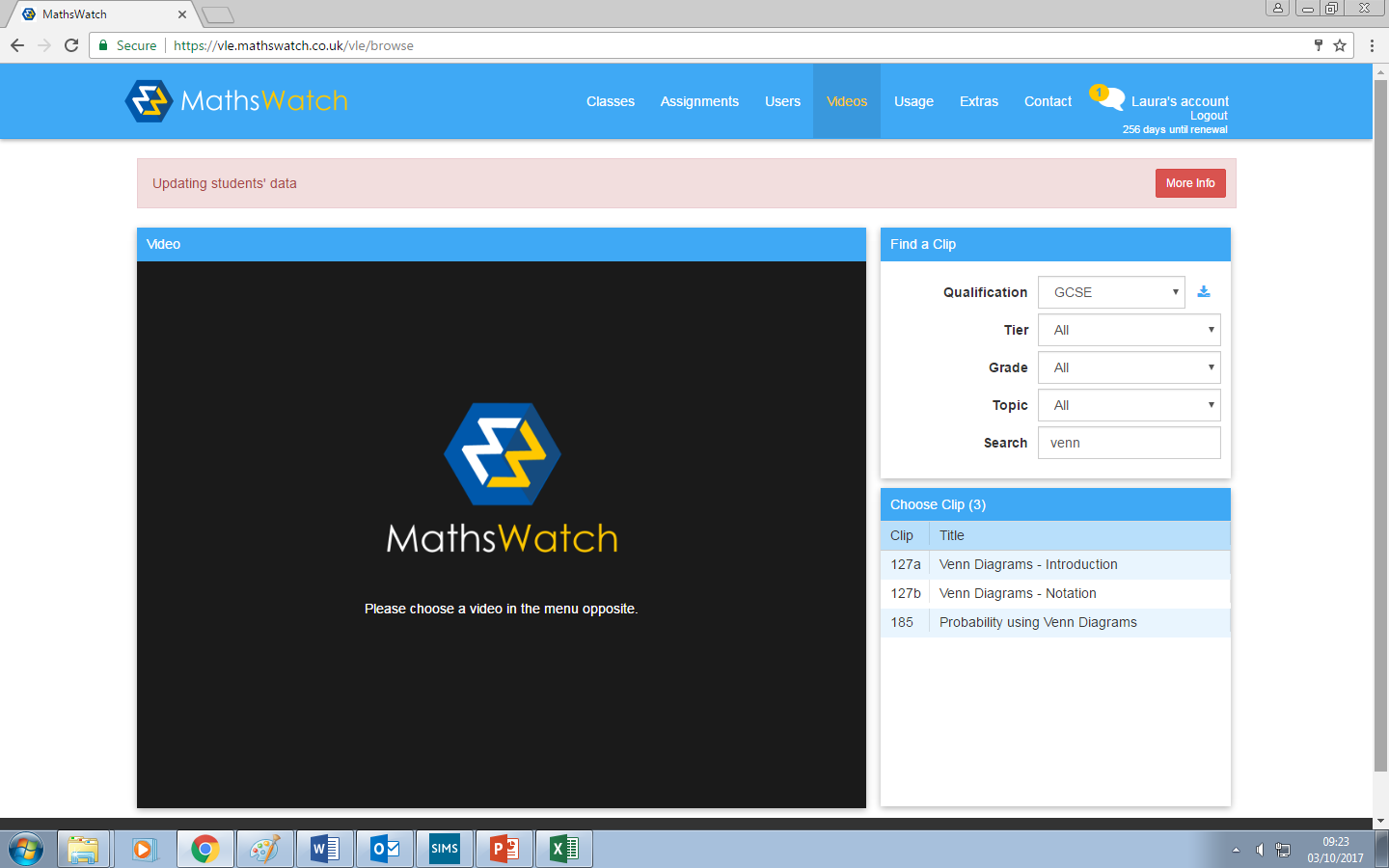 .
In Pursuit of Excellence                Proud to Belong
[Speaker Notes: It is vital we celebrate, at every opportunity, the successes, progress and improvements of our students both within and out of the classroom.  
We use the following rewards
 
Merits - these are issued on a daily basis to recognise achievement across the school and are recorded on SIMs.
On a weekly basis, mentors will recognise and praise achievement as part of mentor time. Pastoral Leaders will recognise and praise achievement as part of weekly assemblies. 
On a half termly basis student merits will be counted and recognised through Celebration Assemblies
Badges in recognition of annual merit totals 
Faculty rewards – positive text messages, praise post cards, telephone calls, verbal praise
6 ‘P’ Card, which reflects our code of conduct and recognises achievement and behaviour out of the classroom . (Replaces current conduct card and proud to belong card). 
6 P Card – Achievement and conduct out of the class
Each student begins each half term with 10 merits recorded on their ‘P Card’. At the end of a half term these merits will be transferred a students behaviour record and will count towards yearly totals.

Merits can be earned by getting  involved in activities, and by enhancing the life of the school.

Merits can lost for failing to adhere to our code of conduct outside of the classroom. 

There is an expectation that all students will have their card on their person at all times. Failure will result in a Pastoral Detention]
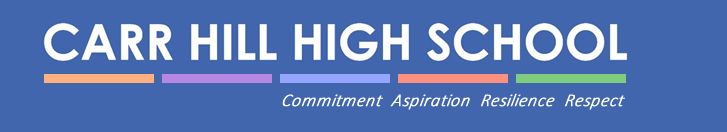 Mathswatch
For all students, you need to log on to vle.mathswatch.com
.
To watch a video:
Login details for Isaac Newton would be:
User name: inewton@carrhill
The password is numbers
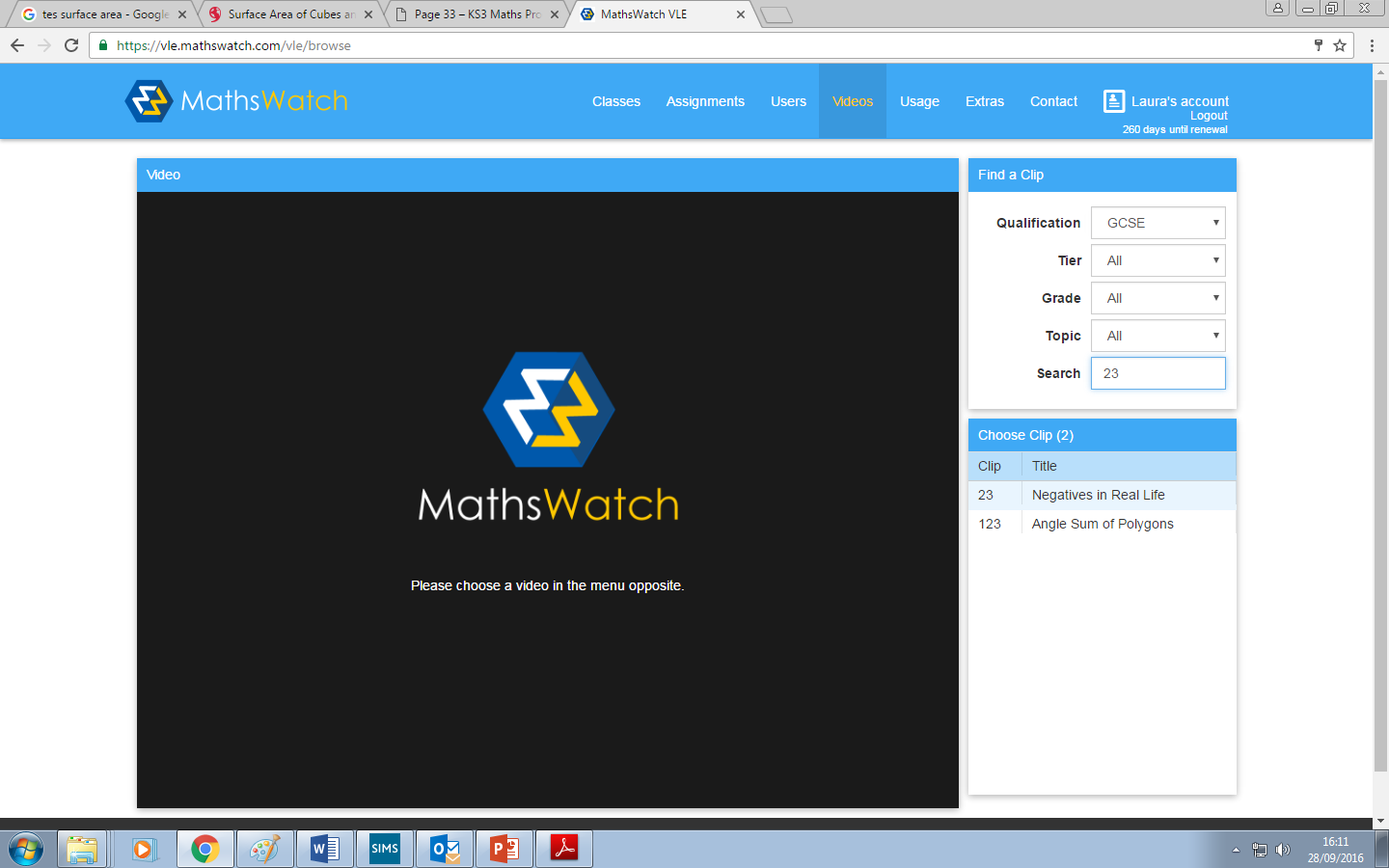 Click video
In Pursuit of Excellence                Proud to Belong
[Speaker Notes: It is vital we celebrate, at every opportunity, the successes, progress and improvements of our students both within and out of the classroom.  
We use the following rewards
 
Merits - these are issued on a daily basis to recognise achievement across the school and are recorded on SIMs.
On a weekly basis, mentors will recognise and praise achievement as part of mentor time. Pastoral Leaders will recognise and praise achievement as part of weekly assemblies. 
On a half termly basis student merits will be counted and recognised through Celebration Assemblies
Badges in recognition of annual merit totals 
Faculty rewards – positive text messages, praise post cards, telephone calls, verbal praise
6 ‘P’ Card, which reflects our code of conduct and recognises achievement and behaviour out of the classroom . (Replaces current conduct card and proud to belong card). 
6 P Card – Achievement and conduct out of the class
Each student begins each half term with 10 merits recorded on their ‘P Card’. At the end of a half term these merits will be transferred a students behaviour record and will count towards yearly totals.

Merits can be earned by getting  involved in activities, and by enhancing the life of the school.

Merits can lost for failing to adhere to our code of conduct outside of the classroom. 

There is an expectation that all students will have their card on their person at all times. Failure will result in a Pastoral Detention]
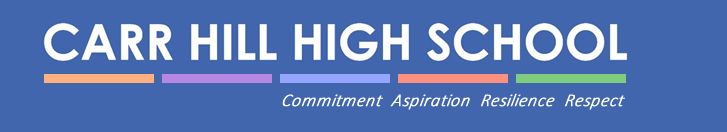 What support is available?
Their classroom teacher (at the appropriate time).
Tuesday and Thursday lunchtime room 4.
The Maths office.
Their mentor.
Web based resources.
In Pursuit of Excellence                Proud to Belong
[Speaker Notes: It is vital we celebrate, at every opportunity, the successes, progress and improvements of our students both within and out of the classroom.  
We use the following rewards
 
Merits - these are issued on a daily basis to recognise achievement across the school and are recorded on SIMs.
On a weekly basis, mentors will recognise and praise achievement as part of mentor time. Pastoral Leaders will recognise and praise achievement as part of weekly assemblies. 
On a half termly basis student merits will be counted and recognised through Celebration Assemblies
Badges in recognition of annual merit totals 
Faculty rewards – positive text messages, praise post cards, telephone calls, verbal praise
6 ‘P’ Card, which reflects our code of conduct and recognises achievement and behaviour out of the classroom . (Replaces current conduct card and proud to belong card). 
6 P Card – Achievement and conduct out of the class
Each student begins each half term with 10 merits recorded on their ‘P Card’. At the end of a half term these merits will be transferred a students behaviour record and will count towards yearly totals.

Merits can be earned by getting  involved in activities, and by enhancing the life of the school.

Merits can lost for failing to adhere to our code of conduct outside of the classroom. 

There is an expectation that all students will have their card on their person at all times. Failure will result in a Pastoral Detention]
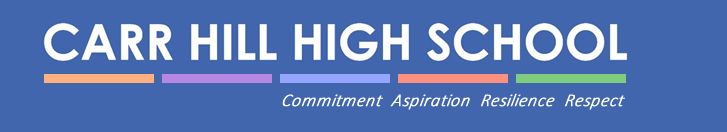 Extra-Curricular Activities
Maths Club (Wednesday Lunch Time)
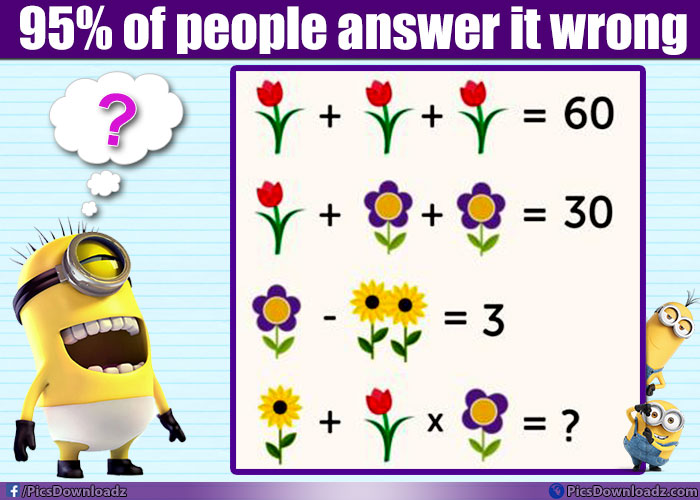 In Pursuit of Excellence                Proud to Belong
[Speaker Notes: It is vital we celebrate, at every opportunity, the successes, progress and improvements of our students both within and out of the classroom.  
We use the following rewards
 
Merits - these are issued on a daily basis to recognise achievement across the school and are recorded on SIMs.
On a weekly basis, mentors will recognise and praise achievement as part of mentor time. Pastoral Leaders will recognise and praise achievement as part of weekly assemblies. 
On a half termly basis student merits will be counted and recognised through Celebration Assemblies
Badges in recognition of annual merit totals 
Faculty rewards – positive text messages, praise post cards, telephone calls, verbal praise
6 ‘P’ Card, which reflects our code of conduct and recognises achievement and behaviour out of the classroom . (Replaces current conduct card and proud to belong card). 
6 P Card – Achievement and conduct out of the class
Each student begins each half term with 10 merits recorded on their ‘P Card’. At the end of a half term these merits will be transferred a students behaviour record and will count towards yearly totals.

Merits can be earned by getting  involved in activities, and by enhancing the life of the school.

Merits can lost for failing to adhere to our code of conduct outside of the classroom. 

There is an expectation that all students will have their card on their person at all times. Failure will result in a Pastoral Detention]
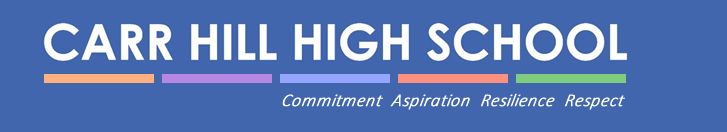 Revision Guides
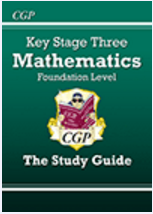 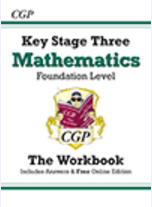 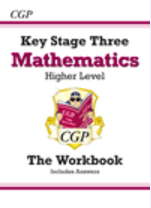 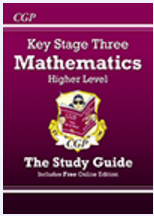 In Pursuit of Excellence                Proud to Belong
[Speaker Notes: It is vital we celebrate, at every opportunity, the successes, progress and improvements of our students both within and out of the classroom.  
We use the following rewards
 
Merits - these are issued on a daily basis to recognise achievement across the school and are recorded on SIMs.
On a weekly basis, mentors will recognise and praise achievement as part of mentor time. Pastoral Leaders will recognise and praise achievement as part of weekly assemblies. 
On a half termly basis student merits will be counted and recognised through Celebration Assemblies
Badges in recognition of annual merit totals 
Faculty rewards – positive text messages, praise post cards, telephone calls, verbal praise
6 ‘P’ Card, which reflects our code of conduct and recognises achievement and behaviour out of the classroom . (Replaces current conduct card and proud to belong card). 
6 P Card – Achievement and conduct out of the class
Each student begins each half term with 10 merits recorded on their ‘P Card’. At the end of a half term these merits will be transferred a students behaviour record and will count towards yearly totals.

Merits can be earned by getting  involved in activities, and by enhancing the life of the school.

Merits can lost for failing to adhere to our code of conduct outside of the classroom. 

There is an expectation that all students will have their card on their person at all times. Failure will result in a Pastoral Detention]
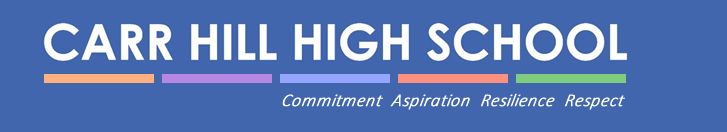 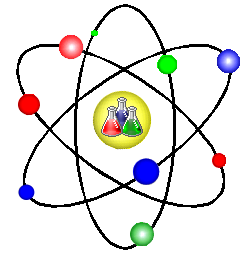 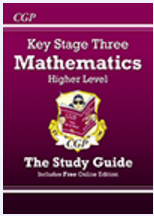 Science
In Pursuit of Excellence                Proud to Belong
[Speaker Notes: It is vital we celebrate, at every opportunity, the successes, progress and improvements of our students both within and out of the classroom.  
We use the following rewards
 
Merits - these are issued on a daily basis to recognise achievement across the school and are recorded on SIMs.
On a weekly basis, mentors will recognise and praise achievement as part of mentor time. Pastoral Leaders will recognise and praise achievement as part of weekly assemblies. 
On a half termly basis student merits will be counted and recognised through Celebration Assemblies
Badges in recognition of annual merit totals 
Faculty rewards – positive text messages, praise post cards, telephone calls, verbal praise
6 ‘P’ Card, which reflects our code of conduct and recognises achievement and behaviour out of the classroom . (Replaces current conduct card and proud to belong card). 
6 P Card – Achievement and conduct out of the class
Each student begins each half term with 10 merits recorded on their ‘P Card’. At the end of a half term these merits will be transferred a students behaviour record and will count towards yearly totals.

Merits can be earned by getting  involved in activities, and by enhancing the life of the school.

Merits can lost for failing to adhere to our code of conduct outside of the classroom. 

There is an expectation that all students will have their card on their person at all times. Failure will result in a Pastoral Detention]
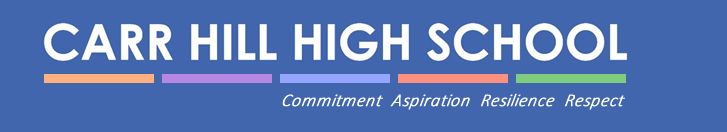 Year 7 Structure: the 10 Big Ideas
In Pursuit of Excellence                Proud to Belong
[Speaker Notes: It is vital we celebrate, at every opportunity, the successes, progress and improvements of our students both within and out of the classroom.  
We use the following rewards
 
Merits - these are issued on a daily basis to recognise achievement across the school and are recorded on SIMs.
On a weekly basis, mentors will recognise and praise achievement as part of mentor time. Pastoral Leaders will recognise and praise achievement as part of weekly assemblies. 
On a half termly basis student merits will be counted and recognised through Celebration Assemblies
Badges in recognition of annual merit totals 
Faculty rewards – positive text messages, praise post cards, telephone calls, verbal praise
6 ‘P’ Card, which reflects our code of conduct and recognises achievement and behaviour out of the classroom . (Replaces current conduct card and proud to belong card). 
6 P Card – Achievement and conduct out of the class
Each student begins each half term with 10 merits recorded on their ‘P Card’. At the end of a half term these merits will be transferred a students behaviour record and will count towards yearly totals.

Merits can be earned by getting  involved in activities, and by enhancing the life of the school.

Merits can lost for failing to adhere to our code of conduct outside of the classroom. 

There is an expectation that all students will have their card on their person at all times. Failure will result in a Pastoral Detention]
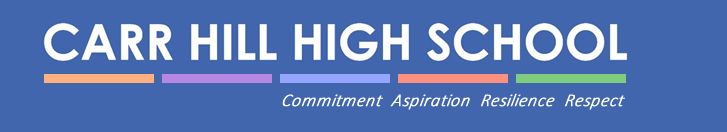 Year 7 students:
Set according to their Maths and English KS2 grades because Science needs both of these skills.
Take long assessments and AWL’s in topics to enable them to revise more content each time and develop revision techniques.
Will also undertake an examination towards the end of the year. 
Will develop Scientific skills and learn how to think in a Scientific way- Independent research, Investigation, “trial and error”. 
Will learn from their mistakes and develop resilience.
In Pursuit of Excellence                Proud to Belong
[Speaker Notes: It is vital we celebrate, at every opportunity, the successes, progress and improvements of our students both within and out of the classroom.  
We use the following rewards
 
Merits - these are issued on a daily basis to recognise achievement across the school and are recorded on SIMs.
On a weekly basis, mentors will recognise and praise achievement as part of mentor time. Pastoral Leaders will recognise and praise achievement as part of weekly assemblies. 
On a half termly basis student merits will be counted and recognised through Celebration Assemblies
Badges in recognition of annual merit totals 
Faculty rewards – positive text messages, praise post cards, telephone calls, verbal praise
6 ‘P’ Card, which reflects our code of conduct and recognises achievement and behaviour out of the classroom . (Replaces current conduct card and proud to belong card). 
6 P Card – Achievement and conduct out of the class
Each student begins each half term with 10 merits recorded on their ‘P Card’. At the end of a half term these merits will be transferred a students behaviour record and will count towards yearly totals.

Merits can be earned by getting  involved in activities, and by enhancing the life of the school.

Merits can lost for failing to adhere to our code of conduct outside of the classroom. 

There is an expectation that all students will have their card on their person at all times. Failure will result in a Pastoral Detention]
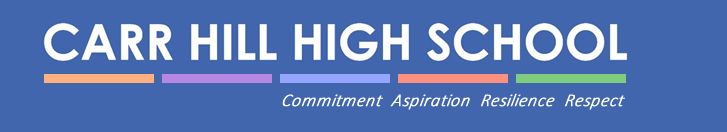 In Science lessons students will:
Do practical work where possible.
Extend and develop Maths skills so will need a calculator.
Meet new words that they will have to remember the meanings of that are Science specific and use the words from the Academic Word List that they need to understand for all subjects.
Explore the 10 Big ideas about Science through investigation and research.
In Pursuit of Excellence                Proud to Belong
[Speaker Notes: It is vital we celebrate, at every opportunity, the successes, progress and improvements of our students both within and out of the classroom.  
We use the following rewards
 
Merits - these are issued on a daily basis to recognise achievement across the school and are recorded on SIMs.
On a weekly basis, mentors will recognise and praise achievement as part of mentor time. Pastoral Leaders will recognise and praise achievement as part of weekly assemblies. 
On a half termly basis student merits will be counted and recognised through Celebration Assemblies
Badges in recognition of annual merit totals 
Faculty rewards – positive text messages, praise post cards, telephone calls, verbal praise
6 ‘P’ Card, which reflects our code of conduct and recognises achievement and behaviour out of the classroom . (Replaces current conduct card and proud to belong card). 
6 P Card – Achievement and conduct out of the class
Each student begins each half term with 10 merits recorded on their ‘P Card’. At the end of a half term these merits will be transferred a students behaviour record and will count towards yearly totals.

Merits can be earned by getting  involved in activities, and by enhancing the life of the school.

Merits can lost for failing to adhere to our code of conduct outside of the classroom. 

There is an expectation that all students will have their card on their person at all times. Failure will result in a Pastoral Detention]
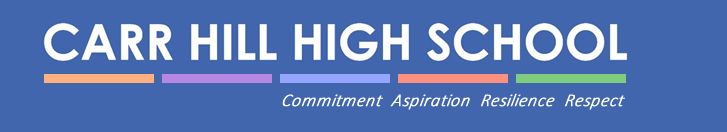 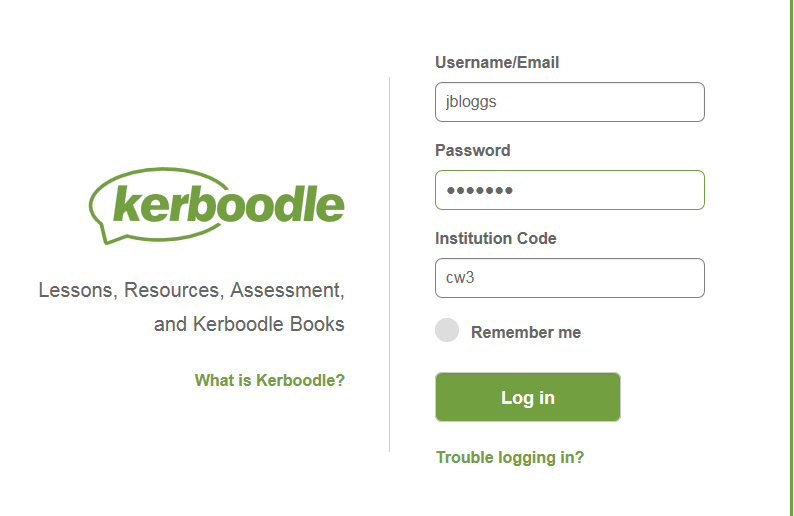 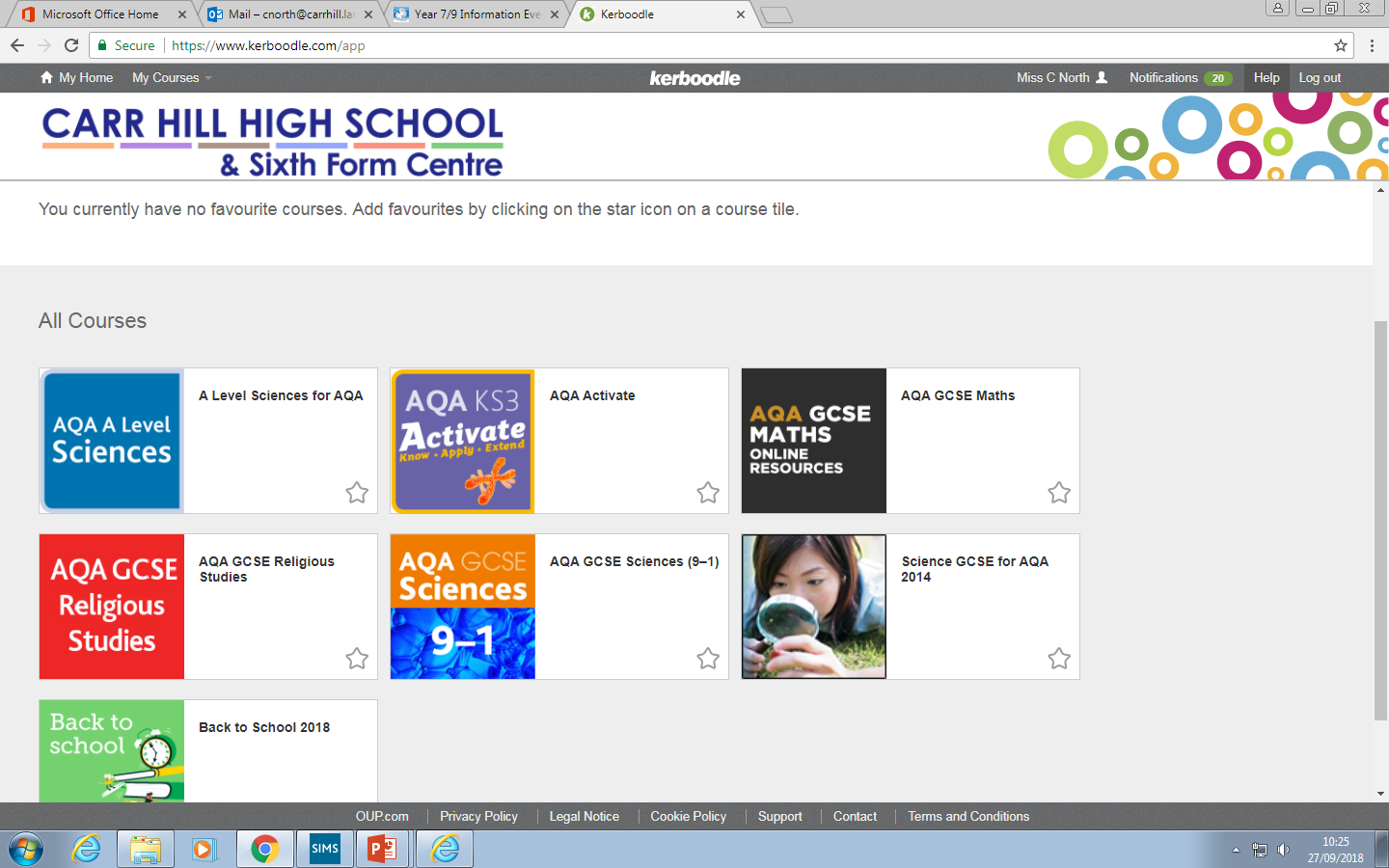 In Pursuit of Excellence                Proud to Belong
[Speaker Notes: It is vital we celebrate, at every opportunity, the successes, progress and improvements of our students both within and out of the classroom.  
We use the following rewards
 
Merits - these are issued on a daily basis to recognise achievement across the school and are recorded on SIMs.
On a weekly basis, mentors will recognise and praise achievement as part of mentor time. Pastoral Leaders will recognise and praise achievement as part of weekly assemblies. 
On a half termly basis student merits will be counted and recognised through Celebration Assemblies
Badges in recognition of annual merit totals 
Faculty rewards – positive text messages, praise post cards, telephone calls, verbal praise
6 ‘P’ Card, which reflects our code of conduct and recognises achievement and behaviour out of the classroom . (Replaces current conduct card and proud to belong card). 
6 P Card – Achievement and conduct out of the class
Each student begins each half term with 10 merits recorded on their ‘P Card’. At the end of a half term these merits will be transferred a students behaviour record and will count towards yearly totals.

Merits can be earned by getting  involved in activities, and by enhancing the life of the school.

Merits can lost for failing to adhere to our code of conduct outside of the classroom. 

There is an expectation that all students will have their card on their person at all times. Failure will result in a Pastoral Detention]
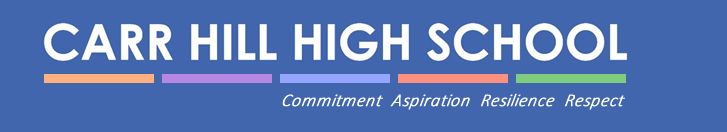 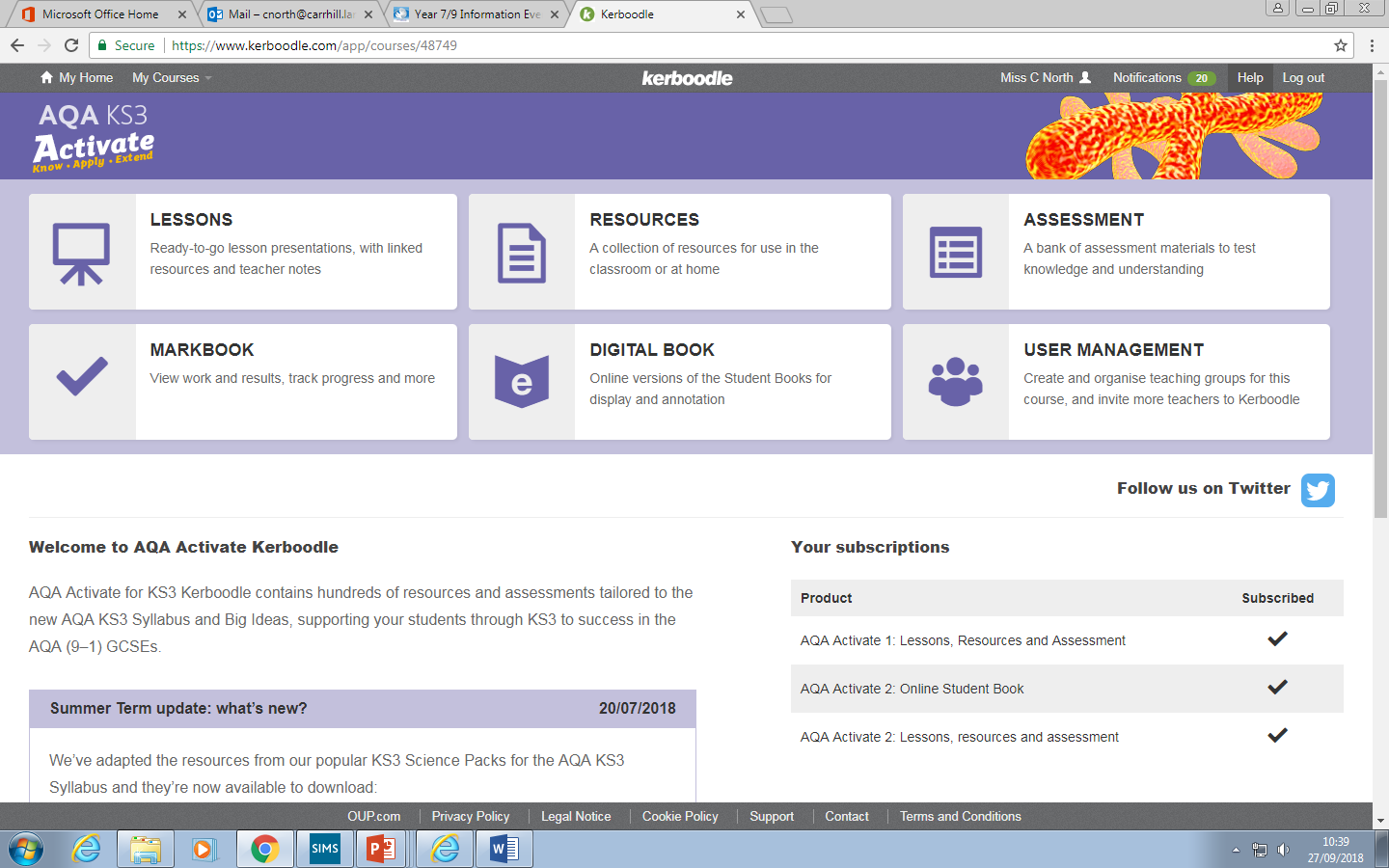 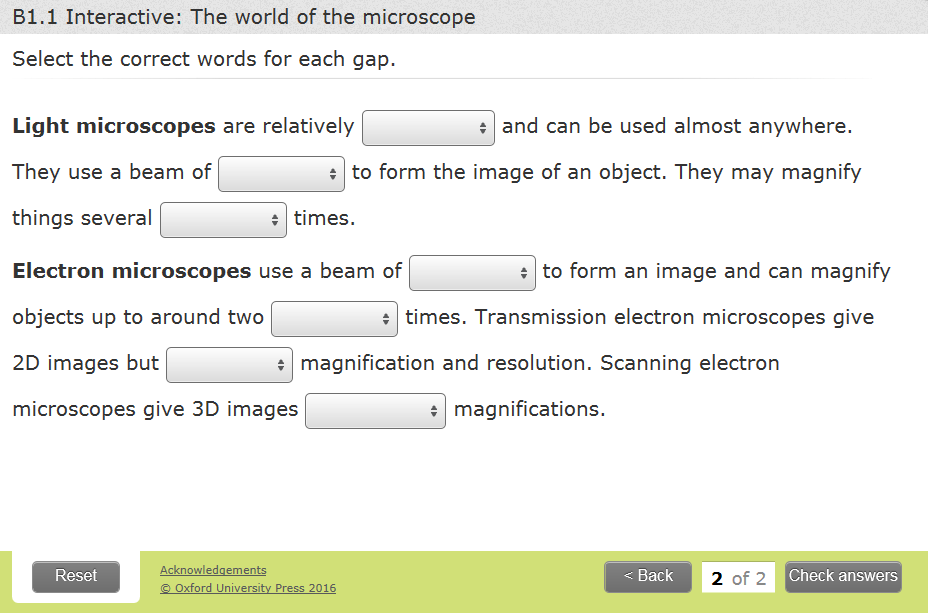 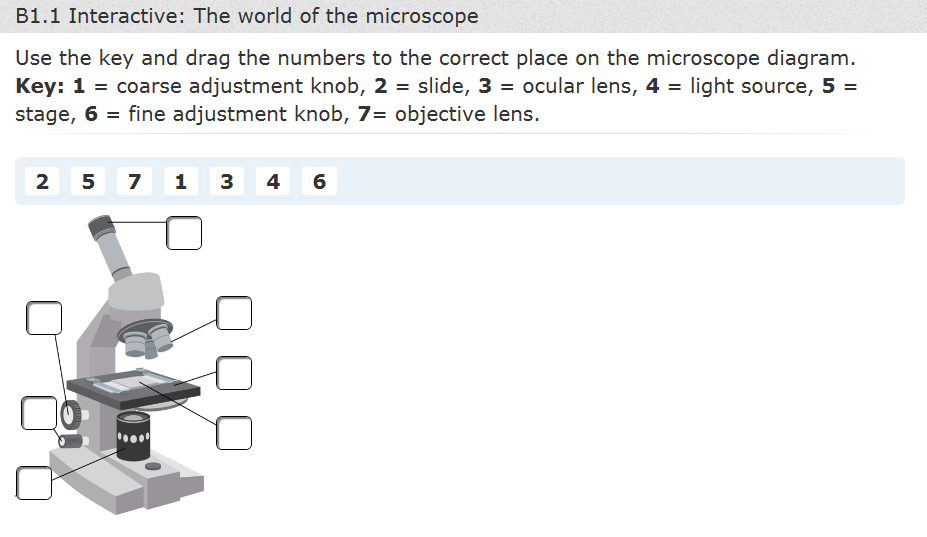 In Pursuit of Excellence                Proud to Belong
[Speaker Notes: It is vital we celebrate, at every opportunity, the successes, progress and improvements of our students both within and out of the classroom.  
We use the following rewards
 
Merits - these are issued on a daily basis to recognise achievement across the school and are recorded on SIMs.
On a weekly basis, mentors will recognise and praise achievement as part of mentor time. Pastoral Leaders will recognise and praise achievement as part of weekly assemblies. 
On a half termly basis student merits will be counted and recognised through Celebration Assemblies
Badges in recognition of annual merit totals 
Faculty rewards – positive text messages, praise post cards, telephone calls, verbal praise
6 ‘P’ Card, which reflects our code of conduct and recognises achievement and behaviour out of the classroom . (Replaces current conduct card and proud to belong card). 
6 P Card – Achievement and conduct out of the class
Each student begins each half term with 10 merits recorded on their ‘P Card’. At the end of a half term these merits will be transferred a students behaviour record and will count towards yearly totals.

Merits can be earned by getting  involved in activities, and by enhancing the life of the school.

Merits can lost for failing to adhere to our code of conduct outside of the classroom. 

There is an expectation that all students will have their card on their person at all times. Failure will result in a Pastoral Detention]
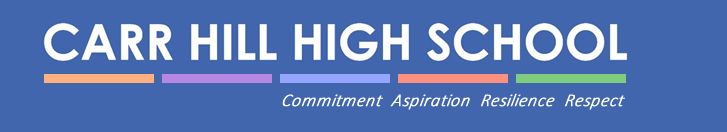 Enrichment Activities
Faraday Challenge
STEM clubs
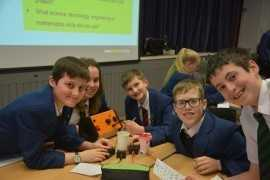 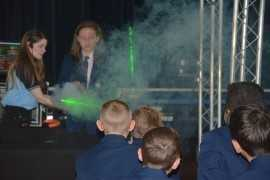 In Pursuit of Excellence                Proud to Belong
[Speaker Notes: It is vital we celebrate, at every opportunity, the successes, progress and improvements of our students both within and out of the classroom.  
We use the following rewards
 
Merits - these are issued on a daily basis to recognise achievement across the school and are recorded on SIMs.
On a weekly basis, mentors will recognise and praise achievement as part of mentor time. Pastoral Leaders will recognise and praise achievement as part of weekly assemblies. 
On a half termly basis student merits will be counted and recognised through Celebration Assemblies
Badges in recognition of annual merit totals 
Faculty rewards – positive text messages, praise post cards, telephone calls, verbal praise
6 ‘P’ Card, which reflects our code of conduct and recognises achievement and behaviour out of the classroom . (Replaces current conduct card and proud to belong card). 
6 P Card – Achievement and conduct out of the class
Each student begins each half term with 10 merits recorded on their ‘P Card’. At the end of a half term these merits will be transferred a students behaviour record and will count towards yearly totals.

Merits can be earned by getting  involved in activities, and by enhancing the life of the school.

Merits can lost for failing to adhere to our code of conduct outside of the classroom. 

There is an expectation that all students will have their card on their person at all times. Failure will result in a Pastoral Detention]
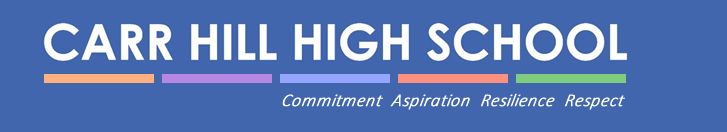 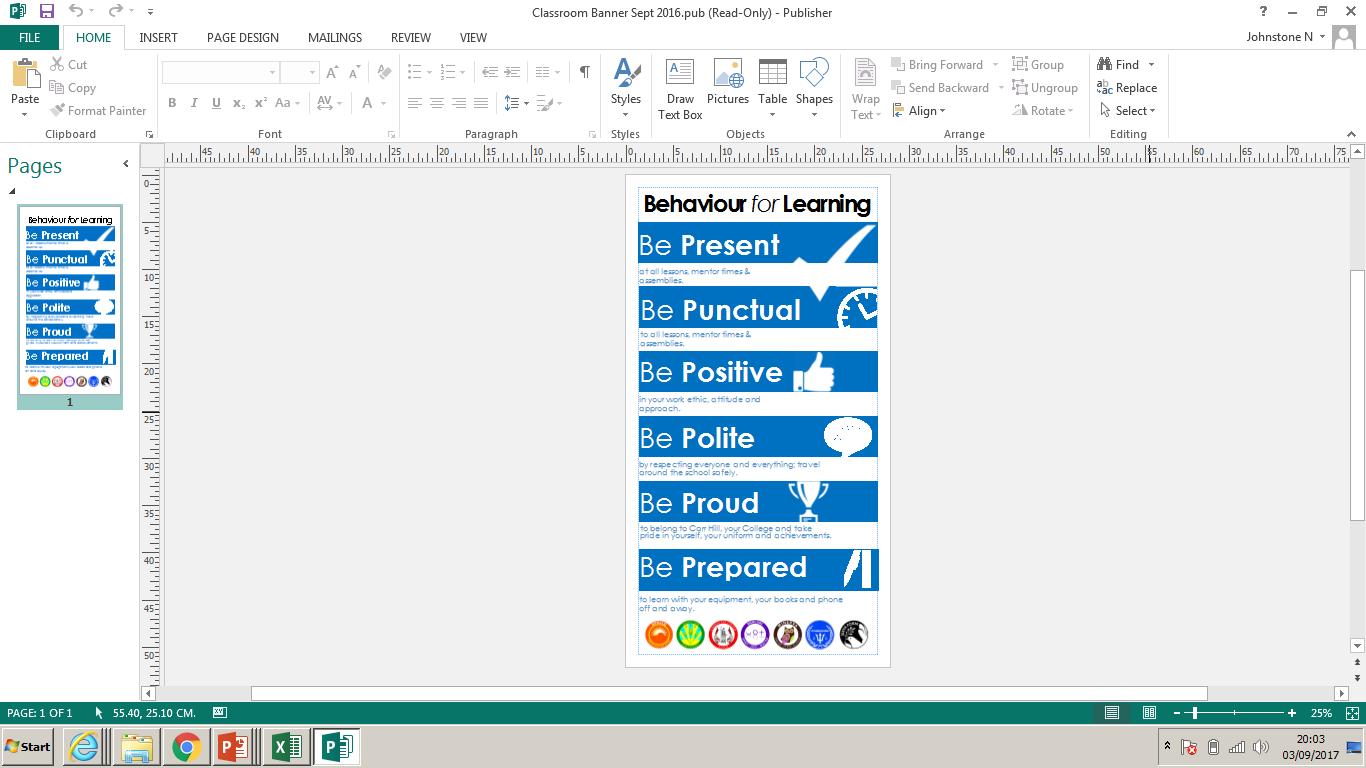 Behaviour For Learning 
	 
Adam Penney
Head of Year 7
In Pursuit of Excellence                Proud to Belong
[Speaker Notes: It is vital we celebrate, at every opportunity, the successes, progress and improvements of our students both within and out of the classroom.  
We use the following rewards
 
Merits - these are issued on a daily basis to recognise achievement across the school and are recorded on SIMs.
On a weekly basis, mentors will recognise and praise achievement as part of mentor time. Pastoral Leaders will recognise and praise achievement as part of weekly assemblies. 
On a half termly basis student merits will be counted and recognised through Celebration Assemblies
Badges in recognition of annual merit totals 
Faculty rewards – positive text messages, praise post cards, telephone calls, verbal praise
6 ‘P’ Card, which reflects our code of conduct and recognises achievement and behaviour out of the classroom . (Replaces current conduct card and proud to belong card). 
6 P Card – Achievement and conduct out of the class
Each student begins each half term with 10 merits recorded on their ‘P Card’. At the end of a half term these merits will be transferred a students behaviour record and will count towards yearly totals.

Merits can be earned by getting  involved in activities, and by enhancing the life of the school.

Merits can lost for failing to adhere to our code of conduct outside of the classroom. 

There is an expectation that all students will have their card on their person at all times. Failure will result in a Pastoral Detention]
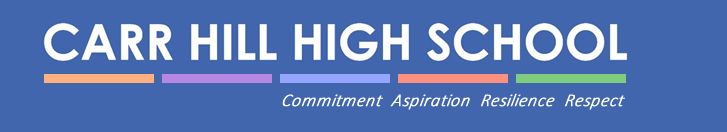 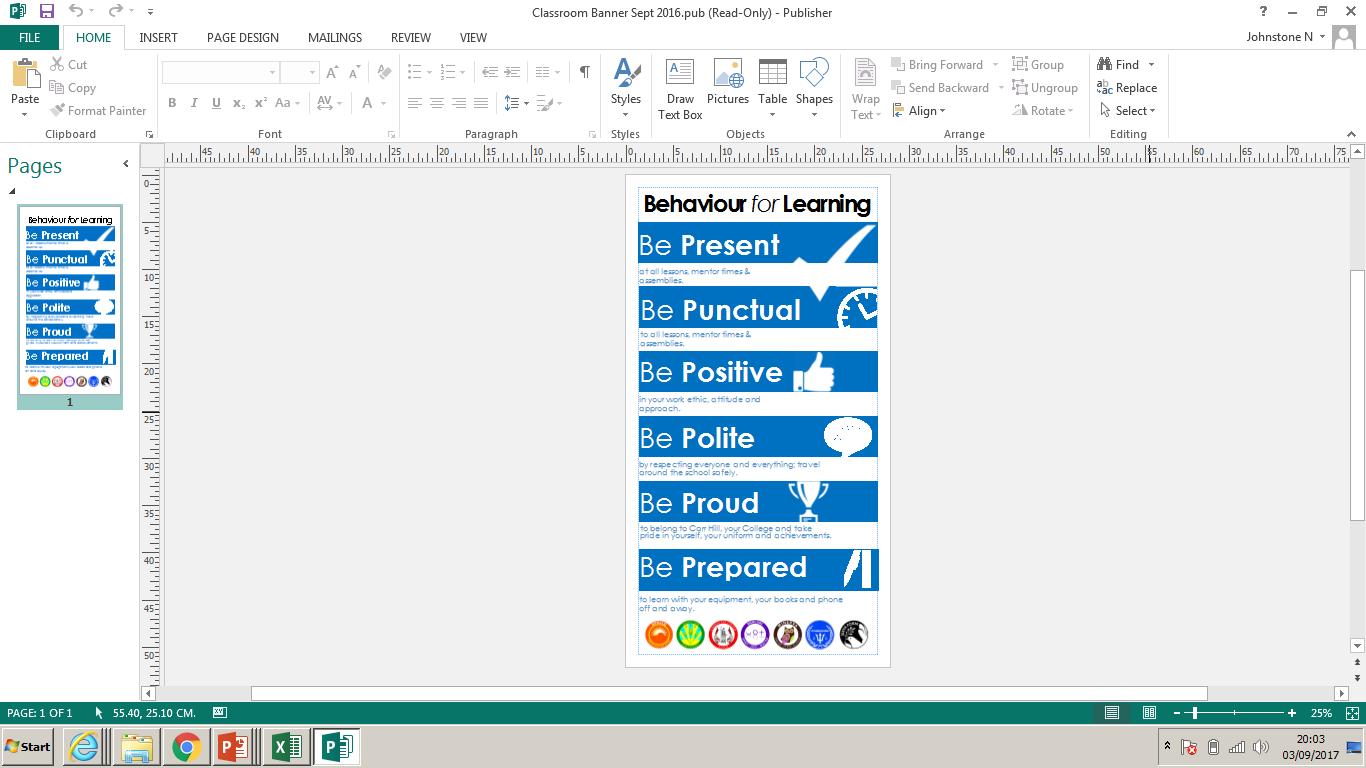 Expectations:
In Pursuit of Excellence                Proud to Belong
[Speaker Notes: It is vital we celebrate, at every opportunity, the successes, progress and improvements of our students both within and out of the classroom.  
We use the following rewards
 
Merits - these are issued on a daily basis to recognise achievement across the school and are recorded on SIMs.
On a weekly basis, mentors will recognise and praise achievement as part of mentor time. Pastoral Leaders will recognise and praise achievement as part of weekly assemblies. 
On a half termly basis student merits will be counted and recognised through Celebration Assemblies
Badges in recognition of annual merit totals 
Faculty rewards – positive text messages, praise post cards, telephone calls, verbal praise
6 ‘P’ Card, which reflects our code of conduct and recognises achievement and behaviour out of the classroom . (Replaces current conduct card and proud to belong card). 
6 P Card – Achievement and conduct out of the class
Each student begins each half term with 10 merits recorded on their ‘P Card’. At the end of a half term these merits will be transferred a students behaviour record and will count towards yearly totals.

Merits can be earned by getting  involved in activities, and by enhancing the life of the school.

Merits can lost for failing to adhere to our code of conduct outside of the classroom. 

There is an expectation that all students will have their card on their person at all times. Failure will result in a Pastoral Detention]
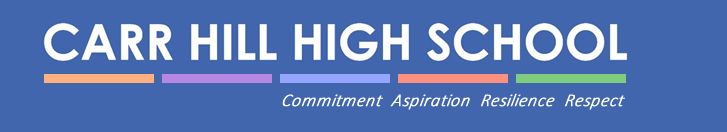 Reward Systems:
Merits - these are issued on a daily basis to recognise achievement across the school and are recorded on SIMs.
On a half termly basis student merits will be counted and recognised through Year Group Celebration Assemblies.
Faculty rewards – positive text messages, praise post cards, telephone calls, verbal praise.
6 ‘P’ Card, which reflects our code of conduct and recognises achievement and behaviour out of the classroom.
End of year Celebration Events
In Pursuit of Excellence                Proud to Belong
[Speaker Notes: It is vital we celebrate, at every opportunity, the successes, progress and improvements of our students both within and out of the classroom.  
We use the following rewards
 
Merits - these are issued on a daily basis to recognise achievement across the school and are recorded on SIMs.
On a weekly basis, mentors will recognise and praise achievement as part of mentor time. Pastoral Leaders will recognise and praise achievement as part of weekly assemblies. 
On a half termly basis student merits will be counted and recognised through Celebration Assemblies
Badges in recognition of annual merit totals 
Faculty rewards – positive text messages, praise post cards, telephone calls, verbal praise
6 ‘P’ Card, which reflects our code of conduct and recognises achievement and behaviour out of the classroom . (Replaces current conduct card and proud to belong card). 
6 P Card – Achievement and conduct out of the class
Each student begins each half term with 10 merits recorded on their ‘P Card’. At the end of a half term these merits will be transferred a students behaviour record and will count towards yearly totals.

Merits can be earned by getting  involved in activities, and by enhancing the life of the school.

Merits can lost for failing to adhere to our code of conduct outside of the classroom. 

There is an expectation that all students will have their card on their person at all times. Failure will result in a Pastoral Detention]
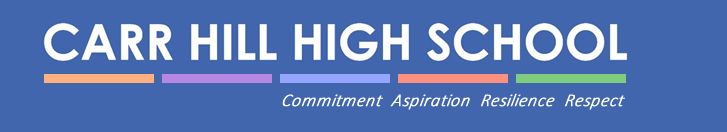 6 – P Card:
6 P Card – Achievement and conduct out of the class
Each student begins each half term with 10 merits recorded on their ‘P Card’. At the end of a half term these merits will be transferred a students behaviour record and will count towards yearly totals.

These Merits will be entered into a prize draw each half-term, 1 merit = 1 entry.

There will be 2 draws– one for those who have maintained 10 merits and one for those with 6-9 merits
Opportunities will be given to students to earn additional merits
Each half term certificates will be awarded to students based on the number of merits earned on their P Card. 

Merits can be earned by getting  involved in activities, and by enhancing the life of the school.

Merits be can lost for failing to adhere to our code of conduct outside of the classroom. 

There is an expectation that all students will have their card on their person at all times. Failure will result in Detention.
In Pursuit of Excellence                Proud to Belong
[Speaker Notes: It is vital we celebrate, at every opportunity, the successes, progress and improvements of our students both within and out of the classroom.  
We use the following rewards
 
Merits - these are issued on a daily basis to recognise achievement across the school and are recorded on SIMs.
On a weekly basis, mentors will recognise and praise achievement as part of mentor time. Pastoral Leaders will recognise and praise achievement as part of weekly assemblies. 
On a half termly basis student merits will be counted and recognised through Celebration Assemblies
Badges in recognition of annual merit totals 
Faculty rewards – positive text messages, praise post cards, telephone calls, verbal praise
6 ‘P’ Card, which reflects our code of conduct and recognises achievement and behaviour out of the classroom . (Replaces current conduct card and proud to belong card). 
6 P Card – Achievement and conduct out of the class
Each student begins each half term with 10 merits recorded on their ‘P Card’. At the end of a half term these merits will be transferred a students behaviour record and will count towards yearly totals.

Merits can be earned by getting  involved in activities, and by enhancing the life of the school.

Merits can lost for failing to adhere to our code of conduct outside of the classroom. 

There is an expectation that all students will have their card on their person at all times. Failure will result in a Pastoral Detention]
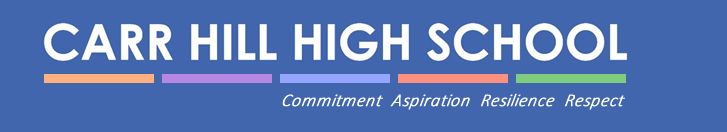 Starting Lessons off positively:
In classrooms students must:

Enter quietly when instructed to do so
Stand in silence behind chairs
Wait for the teachers instructions
When asked, ensure that they have out all their equipment
In Pursuit of Excellence                Proud to Belong
[Speaker Notes: It is vital we celebrate, at every opportunity, the successes, progress and improvements of our students both within and out of the classroom.  
We use the following rewards
 
Merits - these are issued on a daily basis to recognise achievement across the school and are recorded on SIMs.
On a weekly basis, mentors will recognise and praise achievement as part of mentor time. Pastoral Leaders will recognise and praise achievement as part of weekly assemblies. 
On a half termly basis student merits will be counted and recognised through Celebration Assemblies
Badges in recognition of annual merit totals 
Faculty rewards – positive text messages, praise post cards, telephone calls, verbal praise
6 ‘P’ Card, which reflects our code of conduct and recognises achievement and behaviour out of the classroom . (Replaces current conduct card and proud to belong card). 
6 P Card – Achievement and conduct out of the class
Each student begins each half term with 10 merits recorded on their ‘P Card’. At the end of a half term these merits will be transferred a students behaviour record and will count towards yearly totals.

Merits can be earned by getting  involved in activities, and by enhancing the life of the school.

Merits can lost for failing to adhere to our code of conduct outside of the classroom. 

There is an expectation that all students will have their card on their person at all times. Failure will result in a Pastoral Detention]
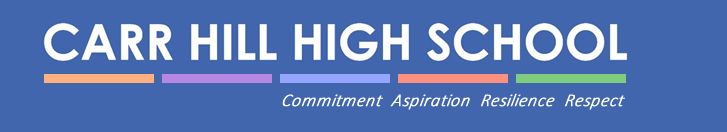 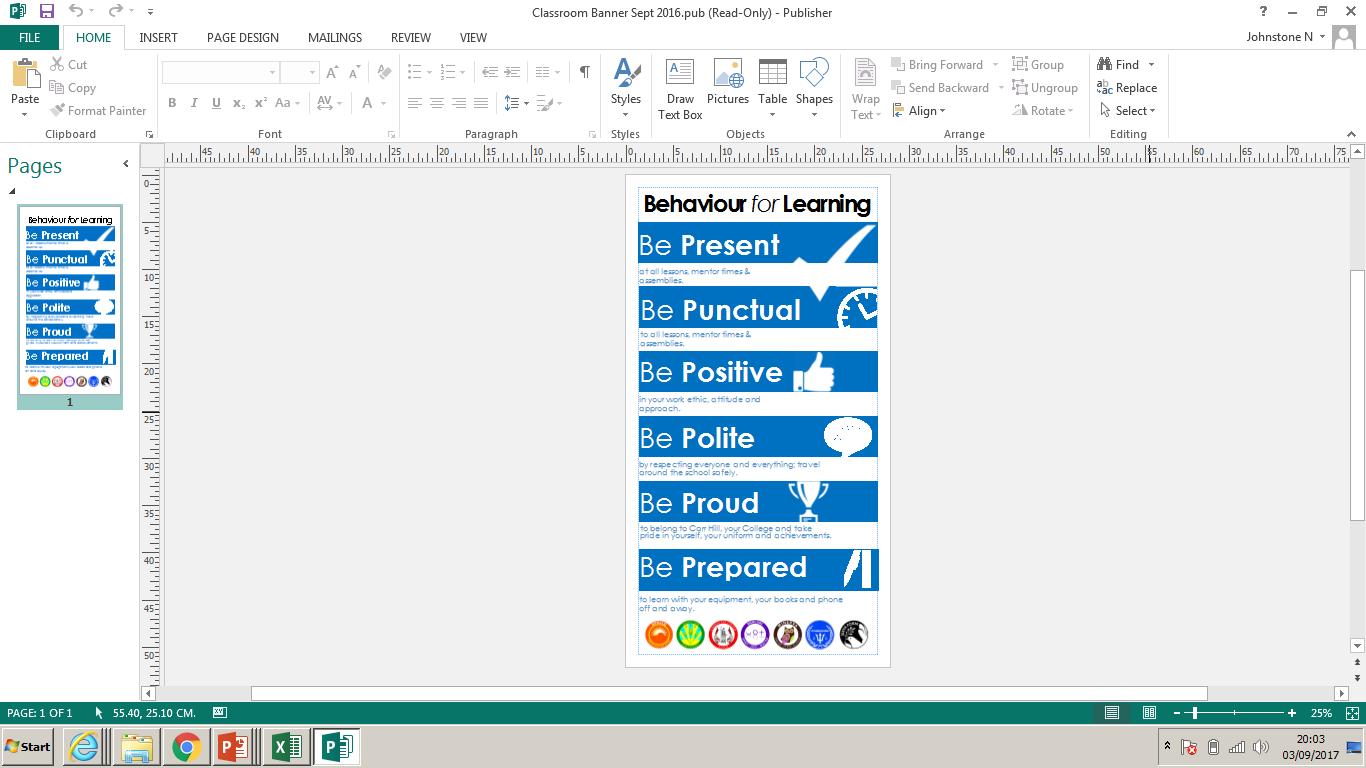 Consequences of not following instructions:
Lesson Time:
Stage 1 - Formal Warning 
Stage 2 – Demerit & Move
Stage 3 – Time Out 

Break/Lunch:
Detentions by Faculty or pastoral staff

After school
Pastoral Head detentions (Thursday till 3.50pm)
Serious Defiance detentions (Tuesday – Friday till 4.10pm)
Headteacher’s Detention (Friday till 4.30pm)

Exclusion
Internal exclusion from 8.55am till 4pm
Fixed term exclusion out of school
In Pursuit of Excellence                Proud to Belong
[Speaker Notes: It is vital we celebrate, at every opportunity, the successes, progress and improvements of our students both within and out of the classroom.  
We use the following rewards
 
Merits - these are issued on a daily basis to recognise achievement across the school and are recorded on SIMs.
On a weekly basis, mentors will recognise and praise achievement as part of mentor time. Pastoral Leaders will recognise and praise achievement as part of weekly assemblies. 
On a half termly basis student merits will be counted and recognised through Celebration Assemblies
Badges in recognition of annual merit totals 
Faculty rewards – positive text messages, praise post cards, telephone calls, verbal praise
6 ‘P’ Card, which reflects our code of conduct and recognises achievement and behaviour out of the classroom . (Replaces current conduct card and proud to belong card). 
6 P Card – Achievement and conduct out of the class
Each student begins each half term with 10 merits recorded on their ‘P Card’. At the end of a half term these merits will be transferred a students behaviour record and will count towards yearly totals.

Merits can be earned by getting  involved in activities, and by enhancing the life of the school.

Merits can lost for failing to adhere to our code of conduct outside of the classroom. 

There is an expectation that all students will have their card on their person at all times. Failure will result in a Pastoral Detention]
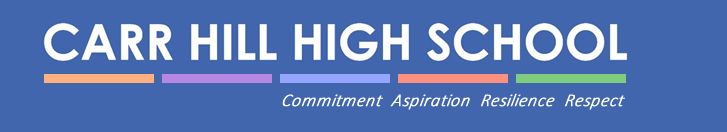 We want to all students to have access to a happy and safe learning environment where they can thrive to achieve great success in the future.
In Pursuit of Excellence                Proud to Belong
[Speaker Notes: It is vital we celebrate, at every opportunity, the successes, progress and improvements of our students both within and out of the classroom.  
We use the following rewards
 
Merits - these are issued on a daily basis to recognise achievement across the school and are recorded on SIMs.
On a weekly basis, mentors will recognise and praise achievement as part of mentor time. Pastoral Leaders will recognise and praise achievement as part of weekly assemblies. 
On a half termly basis student merits will be counted and recognised through Celebration Assemblies
Badges in recognition of annual merit totals 
Faculty rewards – positive text messages, praise post cards, telephone calls, verbal praise
6 ‘P’ Card, which reflects our code of conduct and recognises achievement and behaviour out of the classroom . (Replaces current conduct card and proud to belong card). 
6 P Card – Achievement and conduct out of the class
Each student begins each half term with 10 merits recorded on their ‘P Card’. At the end of a half term these merits will be transferred a students behaviour record and will count towards yearly totals.

Merits can be earned by getting  involved in activities, and by enhancing the life of the school.

Merits can lost for failing to adhere to our code of conduct outside of the classroom. 

There is an expectation that all students will have their card on their person at all times. Failure will result in a Pastoral Detention]
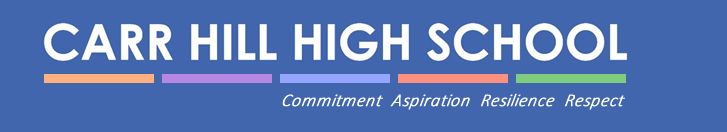 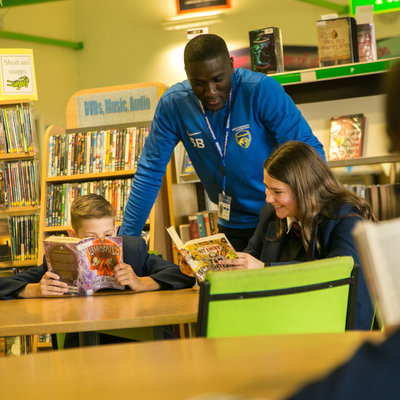 Learning at Carr HillMr D MortonAssistant Head for Teaching & Learning
In Pursuit of Excellence                Proud to Belong
[Speaker Notes: It is vital we celebrate, at every opportunity, the successes, progress and improvements of our students both within and out of the classroom.  
We use the following rewards
 
Merits - these are issued on a daily basis to recognise achievement across the school and are recorded on SIMs.
On a weekly basis, mentors will recognise and praise achievement as part of mentor time. Pastoral Leaders will recognise and praise achievement as part of weekly assemblies. 
On a half termly basis student merits will be counted and recognised through Celebration Assemblies
Badges in recognition of annual merit totals 
Faculty rewards – positive text messages, praise post cards, telephone calls, verbal praise
6 ‘P’ Card, which reflects our code of conduct and recognises achievement and behaviour out of the classroom . (Replaces current conduct card and proud to belong card). 
6 P Card – Achievement and conduct out of the class
Each student begins each half term with 10 merits recorded on their ‘P Card’. At the end of a half term these merits will be transferred a students behaviour record and will count towards yearly totals.

Merits can be earned by getting  involved in activities, and by enhancing the life of the school.

Merits can lost for failing to adhere to our code of conduct outside of the classroom. 

There is an expectation that all students will have their card on their person at all times. Failure will result in a Pastoral Detention]
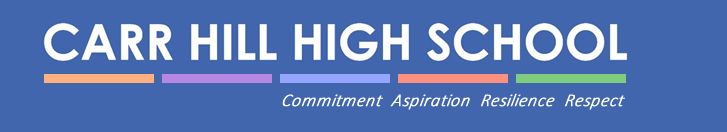 Our Focus                           Your Aim
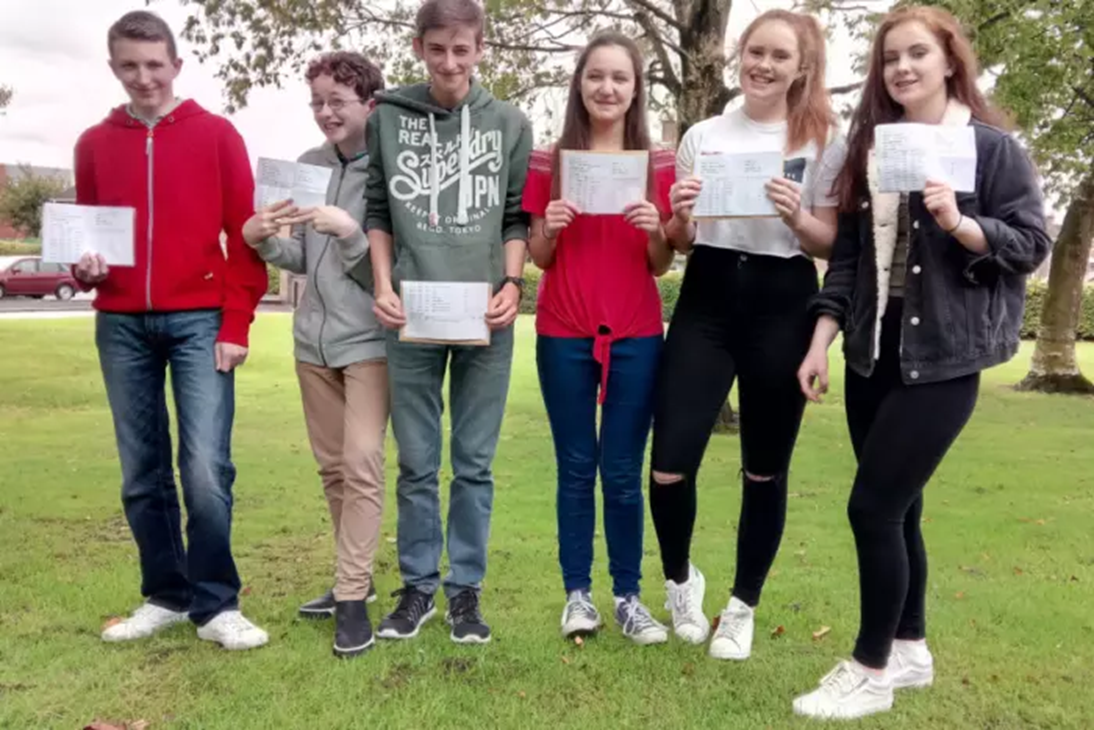 Knowing more & learning more
Modelling
Effective Feedback
Literacy
In Pursuit of Excellence                Proud to Belong
[Speaker Notes: It is vital we celebrate, at every opportunity, the successes, progress and improvements of our students both within and out of the classroom.  
We use the following rewards
 
Merits - these are issued on a daily basis to recognise achievement across the school and are recorded on SIMs.
On a weekly basis, mentors will recognise and praise achievement as part of mentor time. Pastoral Leaders will recognise and praise achievement as part of weekly assemblies. 
On a half termly basis student merits will be counted and recognised through Celebration Assemblies
Badges in recognition of annual merit totals 
Faculty rewards – positive text messages, praise post cards, telephone calls, verbal praise
6 ‘P’ Card, which reflects our code of conduct and recognises achievement and behaviour out of the classroom . (Replaces current conduct card and proud to belong card). 
6 P Card – Achievement and conduct out of the class
Each student begins each half term with 10 merits recorded on their ‘P Card’. At the end of a half term these merits will be transferred a students behaviour record and will count towards yearly totals.

Merits can be earned by getting  involved in activities, and by enhancing the life of the school.

Merits can lost for failing to adhere to our code of conduct outside of the classroom. 

There is an expectation that all students will have their card on their person at all times. Failure will result in a Pastoral Detention]
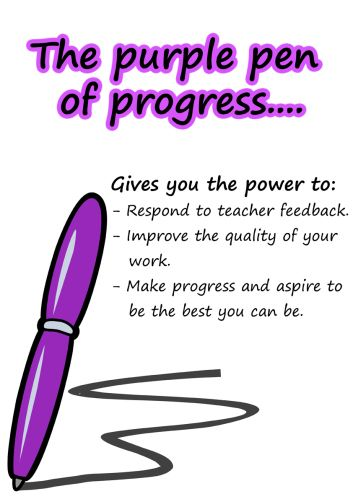 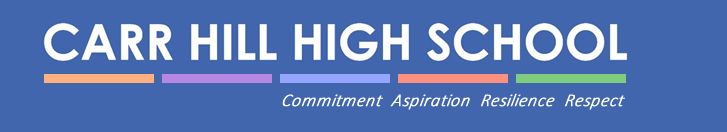 Feedback
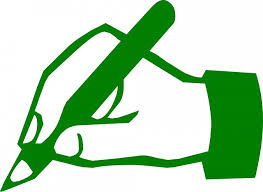 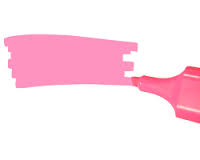 In Pursuit of Excellence                Proud to Belong
[Speaker Notes: It is vital we celebrate, at every opportunity, the successes, progress and improvements of our students both within and out of the classroom.  
We use the following rewards
 
Merits - these are issued on a daily basis to recognise achievement across the school and are recorded on SIMs.
On a weekly basis, mentors will recognise and praise achievement as part of mentor time. Pastoral Leaders will recognise and praise achievement as part of weekly assemblies. 
On a half termly basis student merits will be counted and recognised through Celebration Assemblies
Badges in recognition of annual merit totals 
Faculty rewards – positive text messages, praise post cards, telephone calls, verbal praise
6 ‘P’ Card, which reflects our code of conduct and recognises achievement and behaviour out of the classroom . (Replaces current conduct card and proud to belong card). 
6 P Card – Achievement and conduct out of the class
Each student begins each half term with 10 merits recorded on their ‘P Card’. At the end of a half term these merits will be transferred a students behaviour record and will count towards yearly totals.

Merits can be earned by getting  involved in activities, and by enhancing the life of the school.

Merits can lost for failing to adhere to our code of conduct outside of the classroom. 

There is an expectation that all students will have their card on their person at all times. Failure will result in a Pastoral Detention]
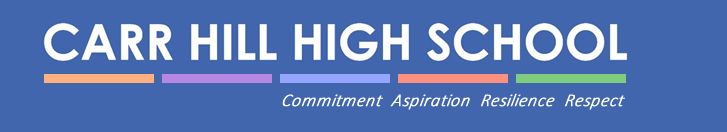 Thank you for coming
Don’t forget that this presentation will be available on the school website from 1pm tomorrow.
In Pursuit of Excellence                Proud to Belong
[Speaker Notes: It is vital we celebrate, at every opportunity, the successes, progress and improvements of our students both within and out of the classroom.  
We use the following rewards
 
Merits - these are issued on a daily basis to recognise achievement across the school and are recorded on SIMs.
On a weekly basis, mentors will recognise and praise achievement as part of mentor time. Pastoral Leaders will recognise and praise achievement as part of weekly assemblies. 
On a half termly basis student merits will be counted and recognised through Celebration Assemblies
Badges in recognition of annual merit totals 
Faculty rewards – positive text messages, praise post cards, telephone calls, verbal praise
6 ‘P’ Card, which reflects our code of conduct and recognises achievement and behaviour out of the classroom . (Replaces current conduct card and proud to belong card). 
6 P Card – Achievement and conduct out of the class
Each student begins each half term with 10 merits recorded on their ‘P Card’. At the end of a half term these merits will be transferred a students behaviour record and will count towards yearly totals.

Merits can be earned by getting  involved in activities, and by enhancing the life of the school.

Merits can lost for failing to adhere to our code of conduct outside of the classroom. 

There is an expectation that all students will have their card on their person at all times. Failure will result in a Pastoral Detention]